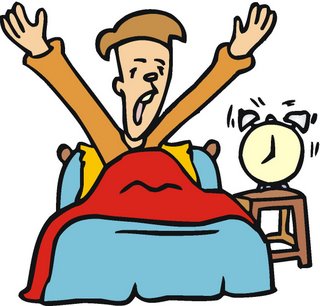 WAKE UP
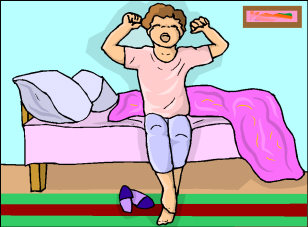 GET UP
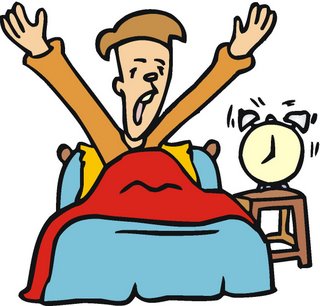 WAKE UP
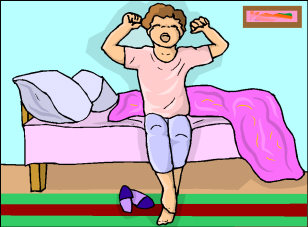 GET UP
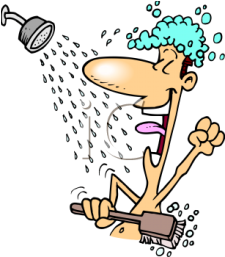 TAKE A SHOWER
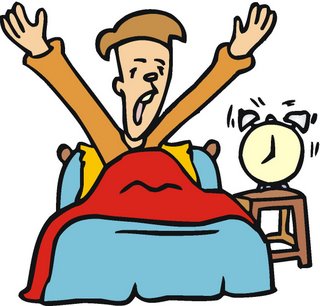 WAKE UP
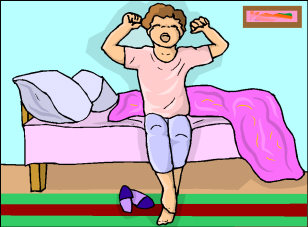 GET UP
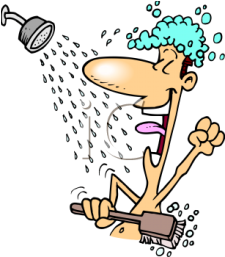 TAKE A SHOWER
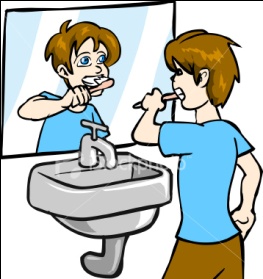 BRUSH MY TEETH
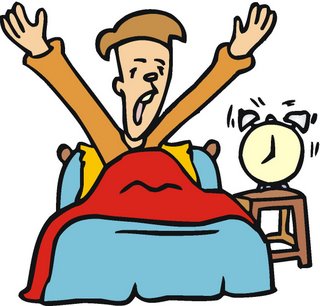 WAKE UP
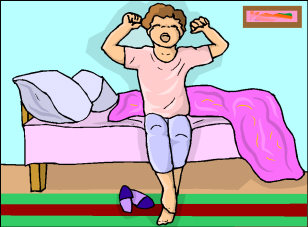 GET UP
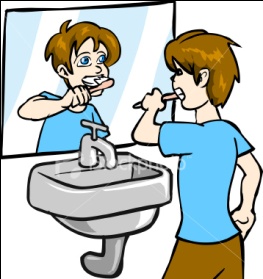 BRUSH MY TEETH
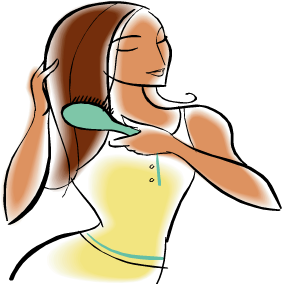 BRUSH MY HAIR
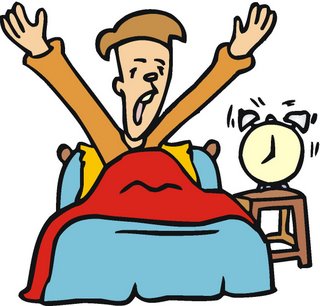 WAKE UP
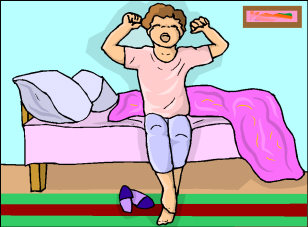 GET UP
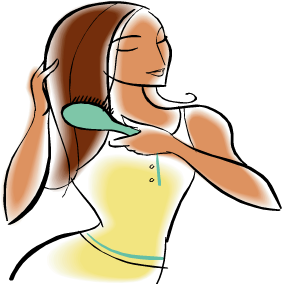 BRUSH MY HAIR
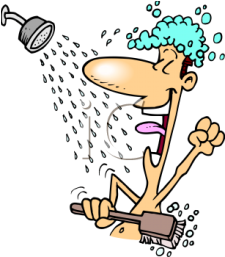 TAKE A SHOWER
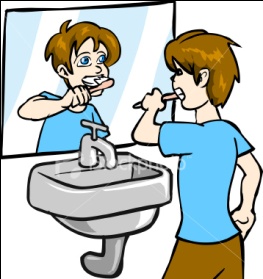 BRUSH MY TEETH
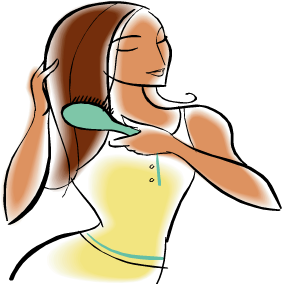 BRUSH MY HAIR
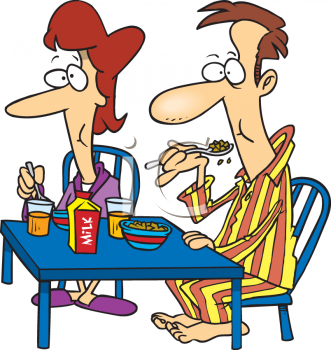 HAVE  BREAKFAST
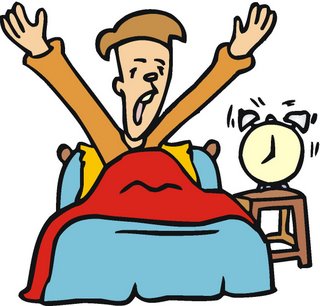 WAKE UP
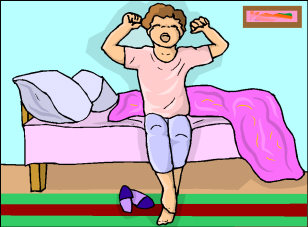 GET UP
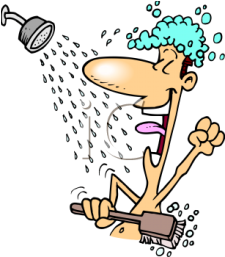 TAKE A SHOWER
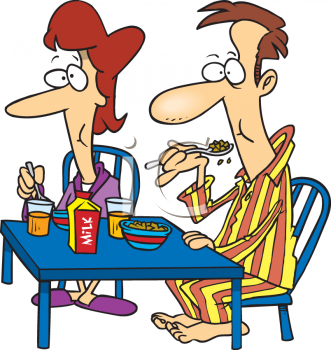 HAVE  BREAKFAST
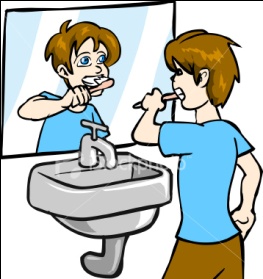 BRUSH MY TEETH
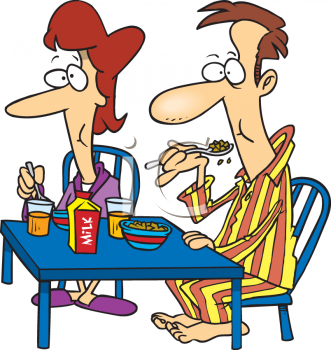 HAVE  BREAKFAST
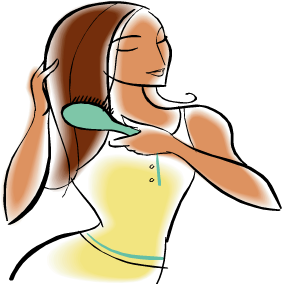 BRUSH MY HAIR
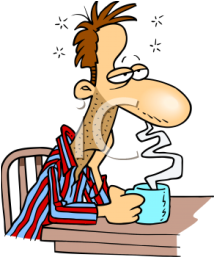 HAVE A COFFEE
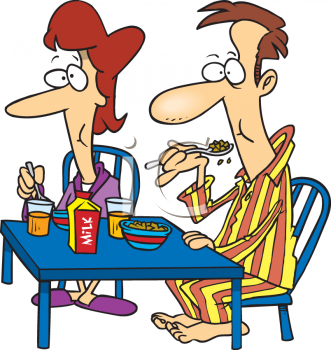 HAVE  BREAKFAST
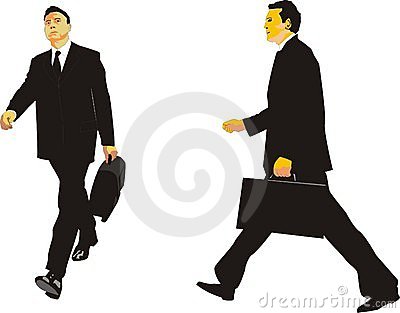 GO TO WORK
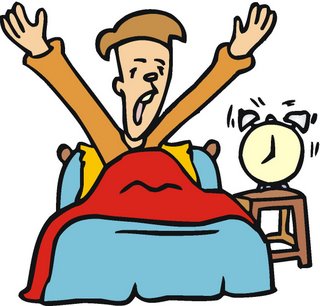 WAKE UP
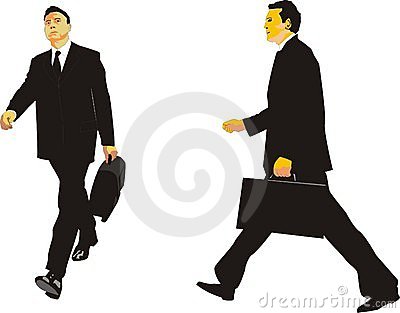 GO TO WORK
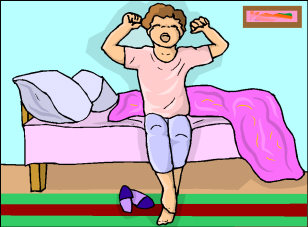 GET UP
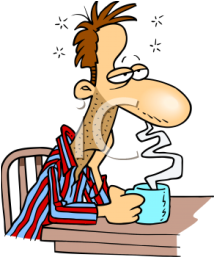 HAVE A COFFEE
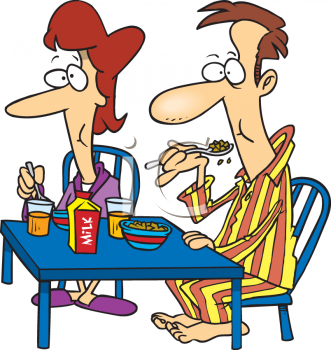 HAVE  BREAKFAST
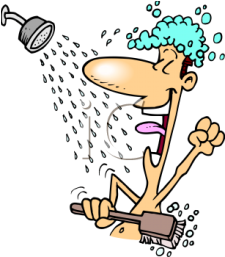 TAKE A SHOWER
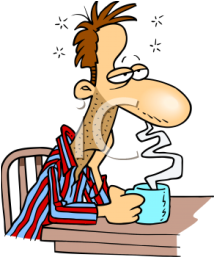 HAVE A COFFEE
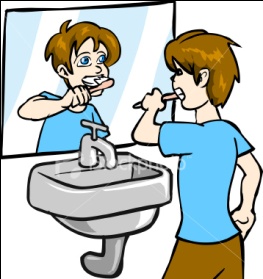 BRUSH MY TEETH
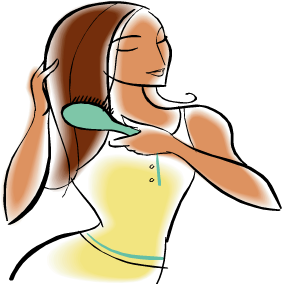 BRUSH MY HAIR
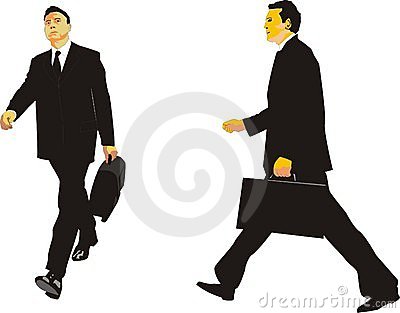 GO TO WORK
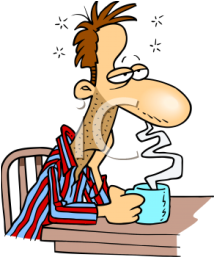 HAVE A COFFEE
TAKE THE BUS
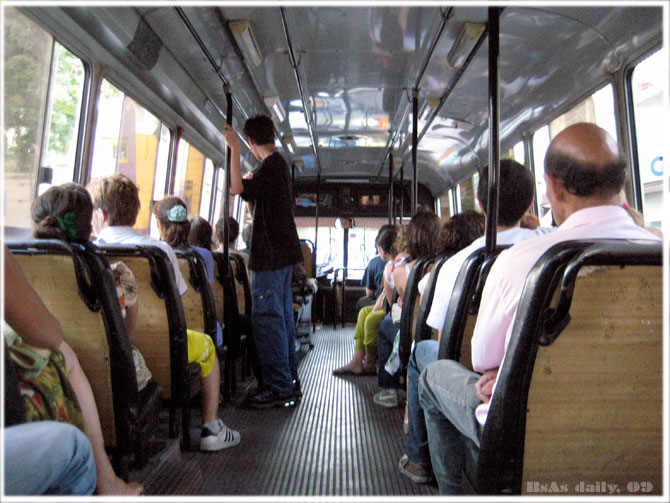 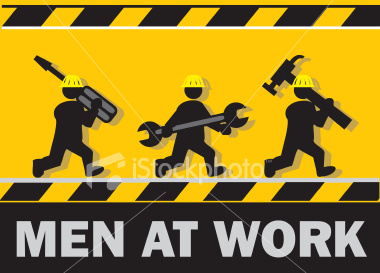 WORK
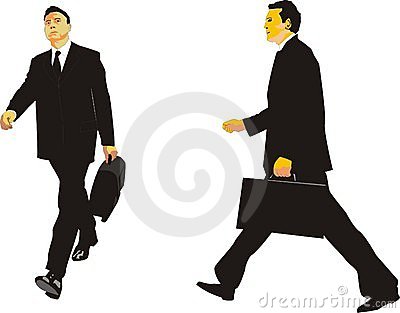 GO TO WORK
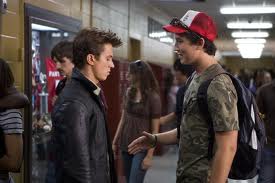 MEET FRIENDS
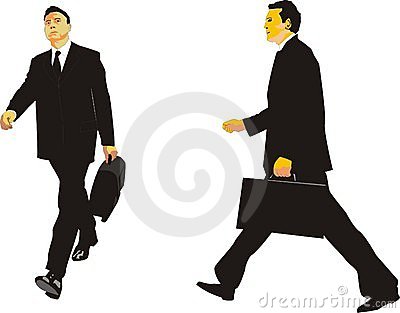 GO TO WORK
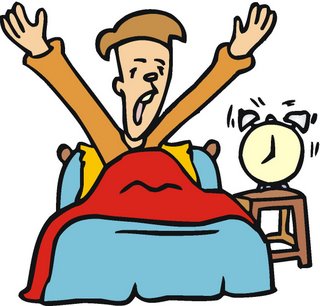 WAKE UP
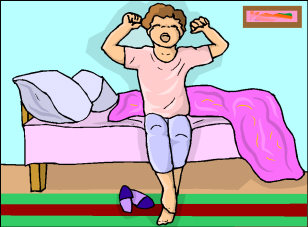 GET UP
TAKE THE BUS
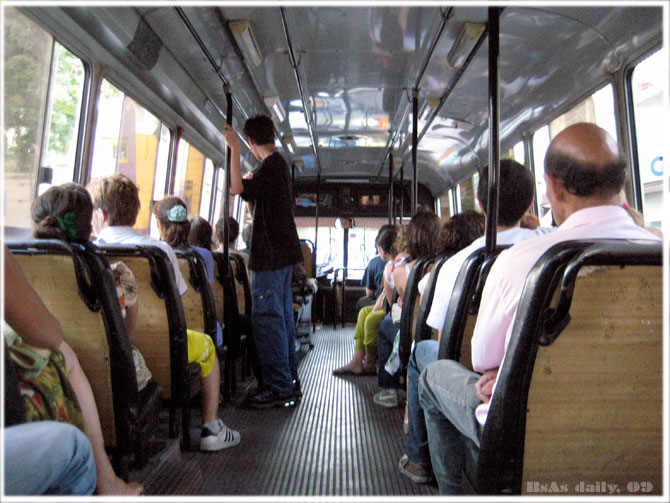 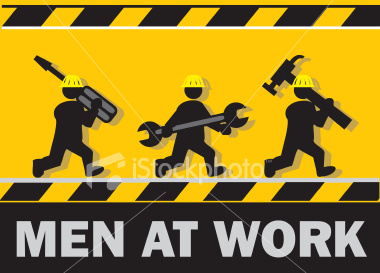 WORK
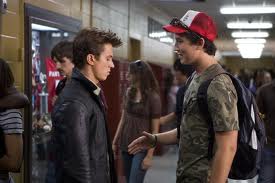 MEET FRIENDS
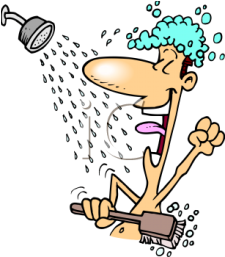 TAKE A SHOWER
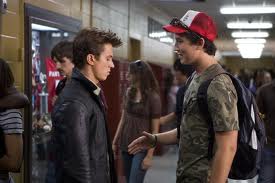 MEET FRIENDS
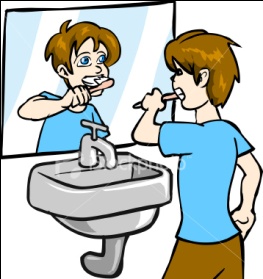 BRUSH MY TEETH
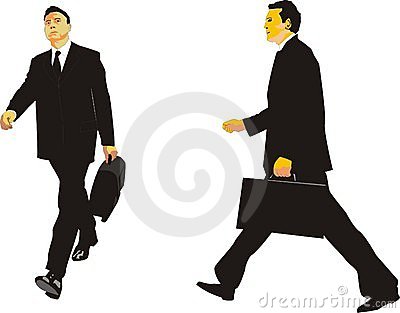 GO TO WORK
TAKE THE BUS
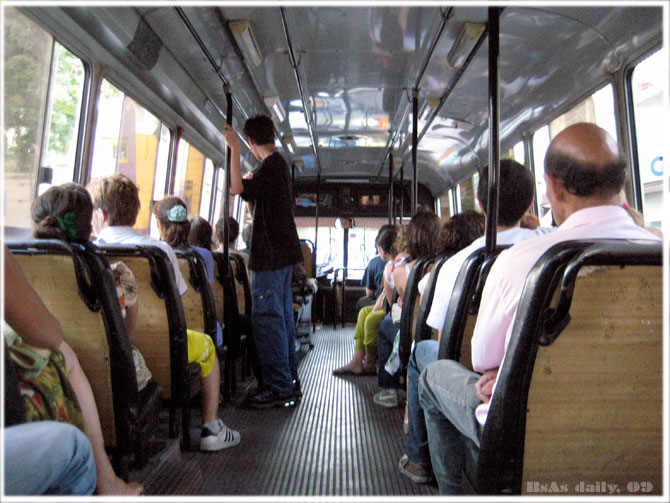 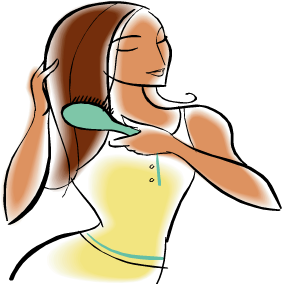 BRUSH MY HAIR
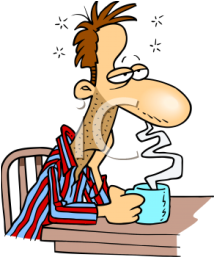 HAVE A COFFEE
TAKE THE BUS
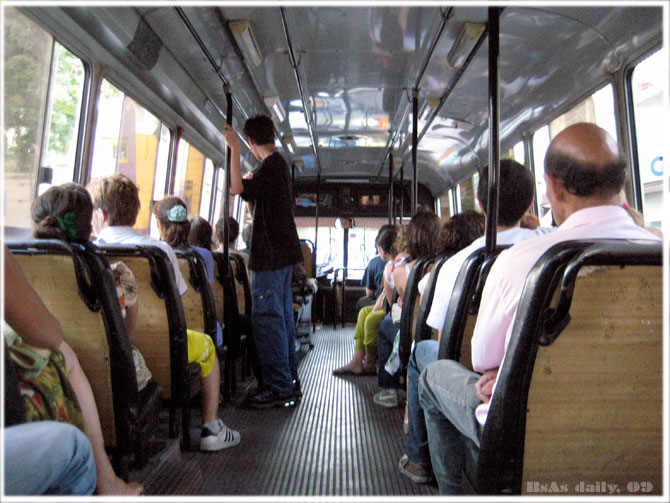 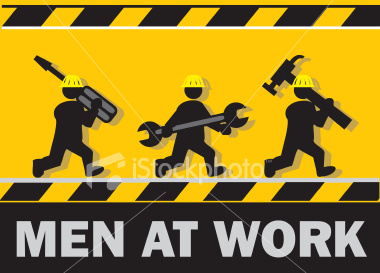 WORK
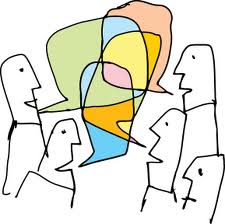 TALK
HAVE A MEETING
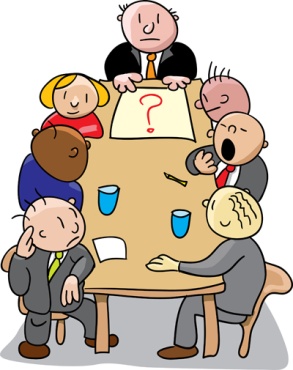 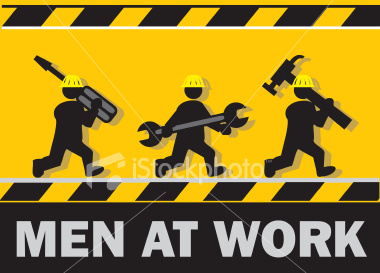 WORK
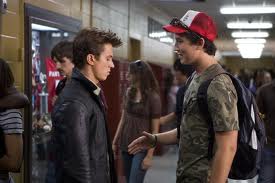 MEET FRIENDS
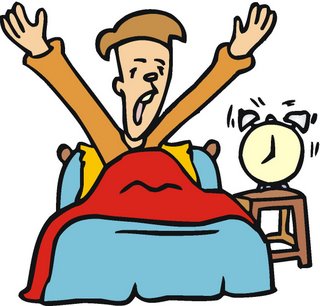 WAKE UP
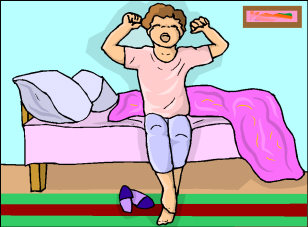 GET UP
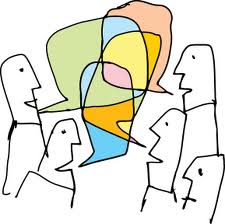 TALK
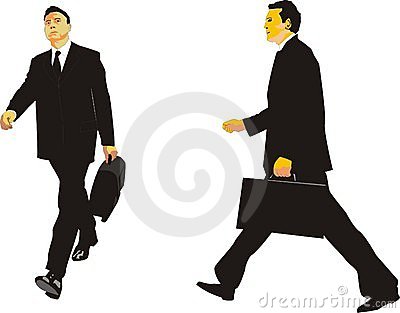 GO TO WORK
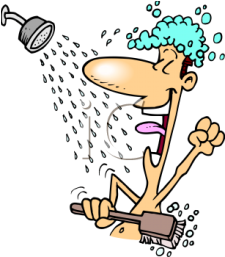 TAKE A SHOWER
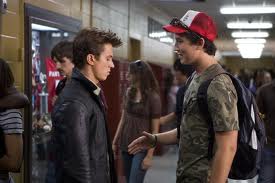 MEET FRIENDS
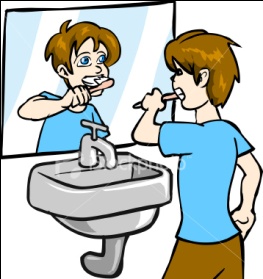 BRUSH MY TEETH
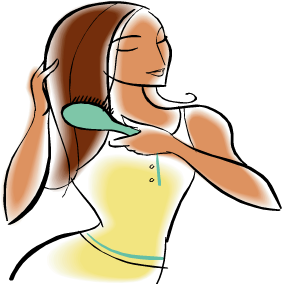 BRUSH MY HAIR
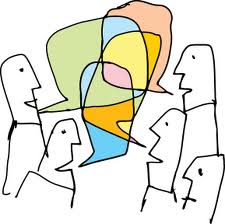 TALK
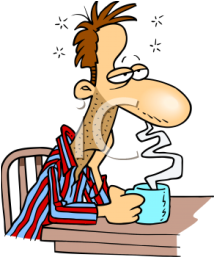 HAVE A COFFEE
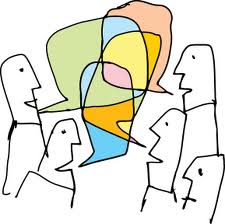 TALK
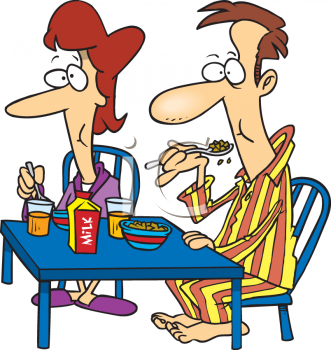 HAVE  BREAKFAST
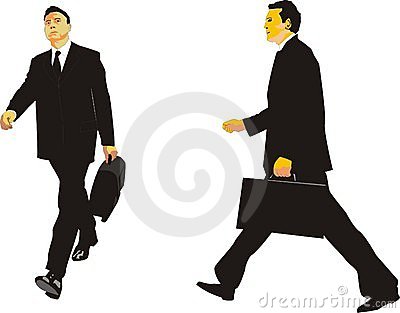 GO TO WORK
HAVE A BREAK
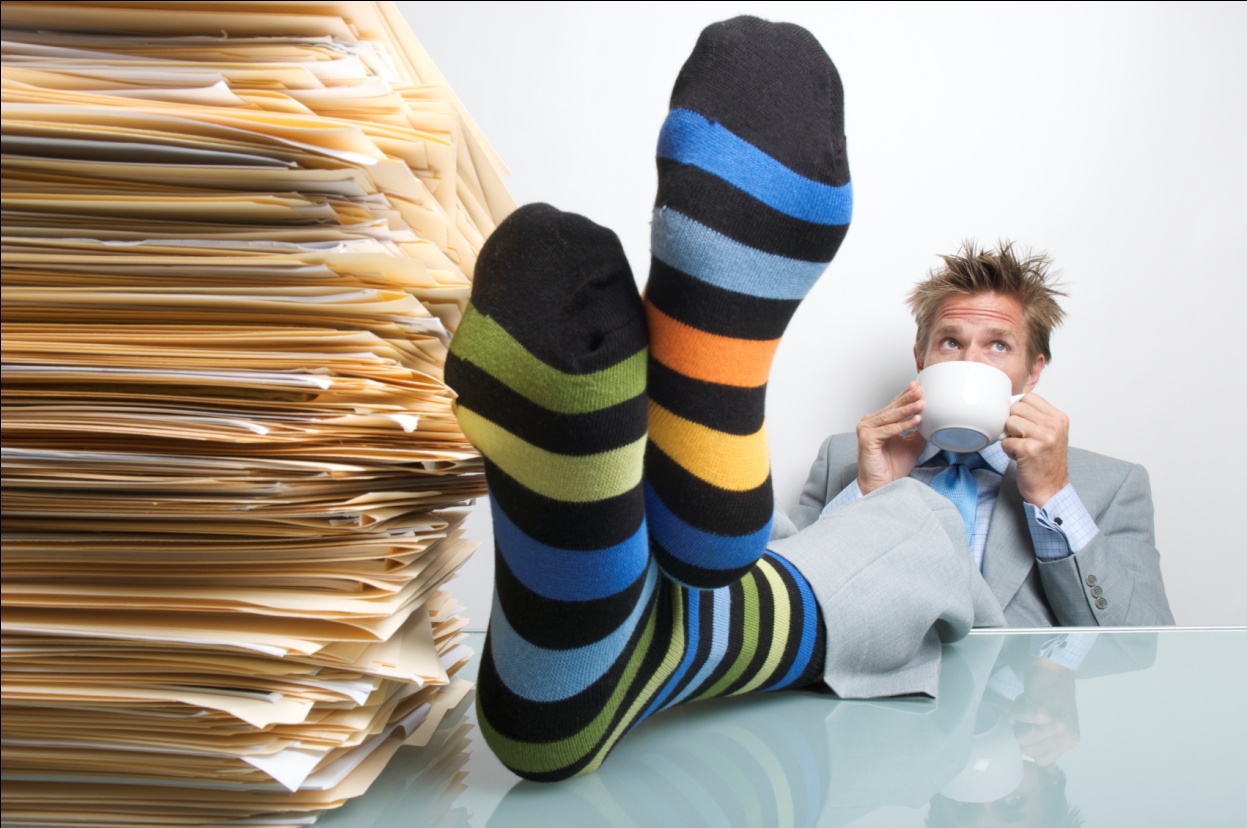 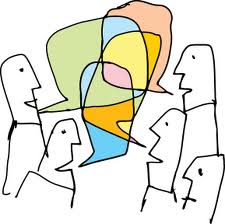 TALK
EAT
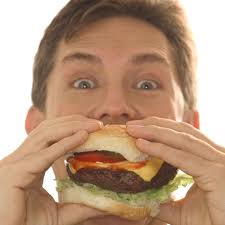 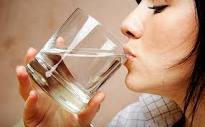 DRINK
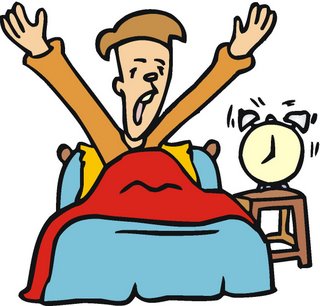 WAKE UP
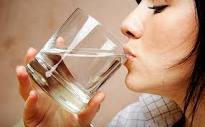 DRINK
EAT
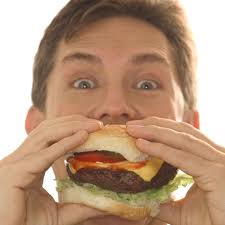 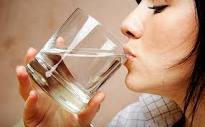 DRINK
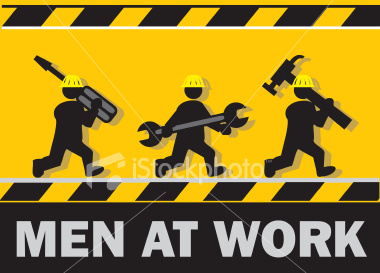 WORK
EAT
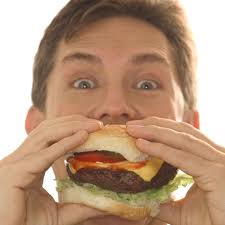 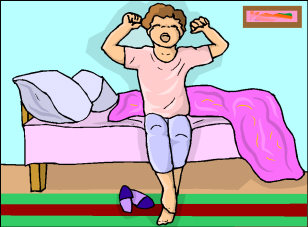 GET UP
EAT
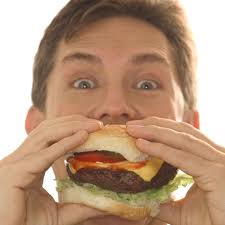 HAVE A BREAK
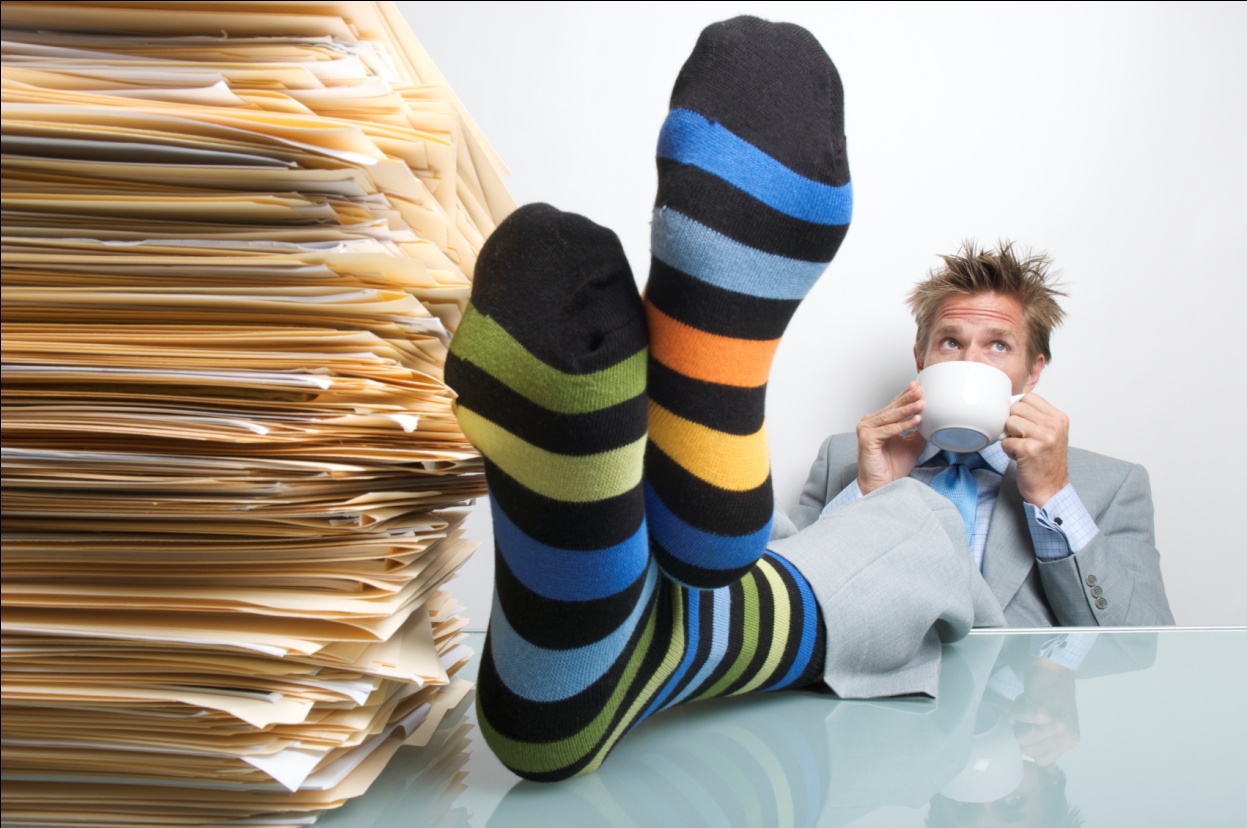 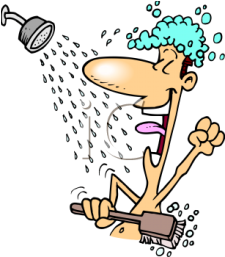 TAKE A SHOWER
HAVE A BREAK
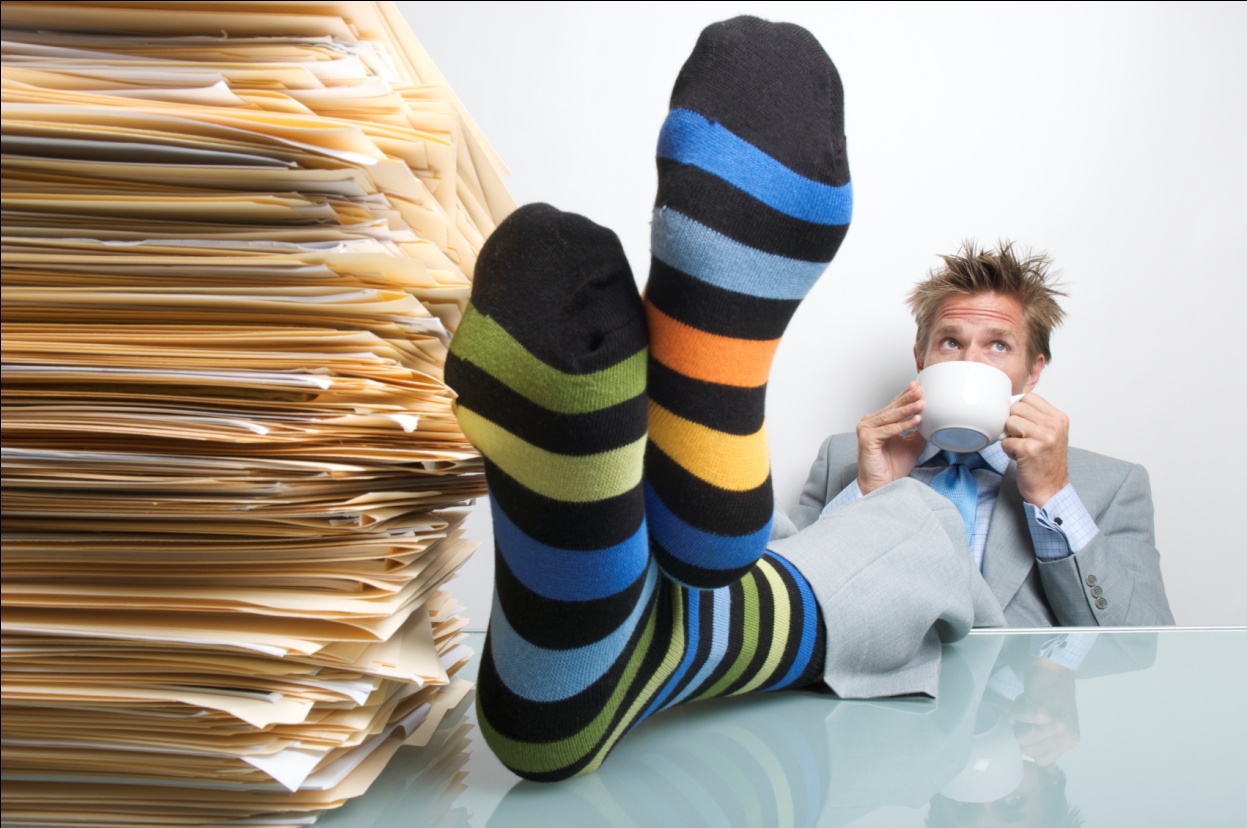 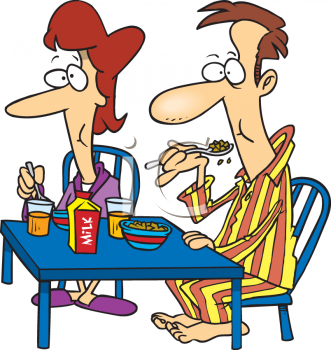 HAVE  BREAKFAST
TAKE THE BUS
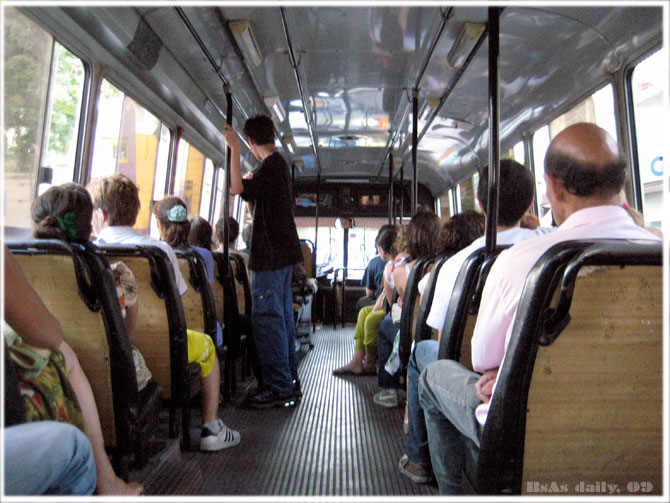 EAT
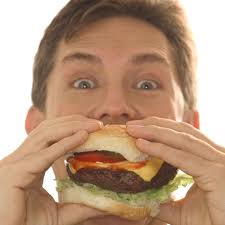 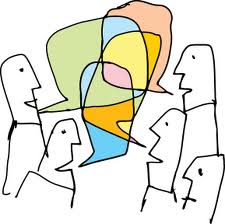 TALK
HAVE A BREAK
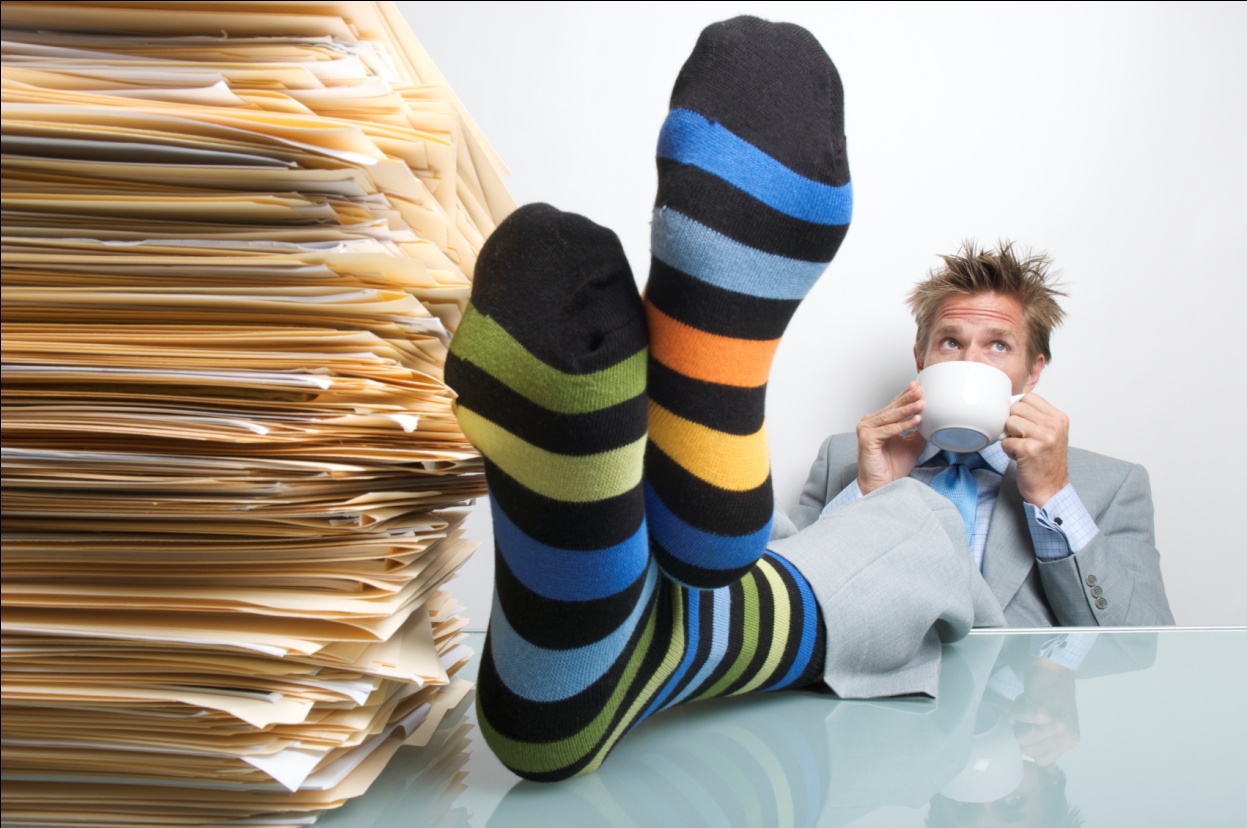 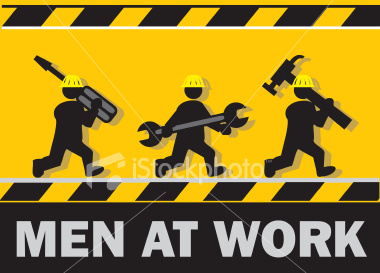 WORK
USE THE COMPUTER
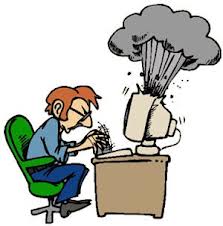 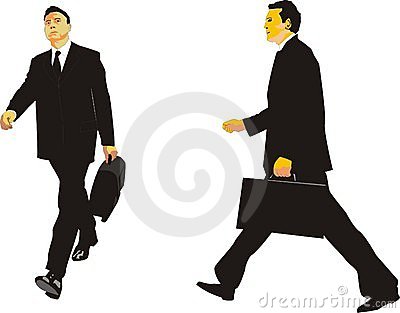 GO TO WORK
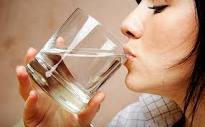 DRINK
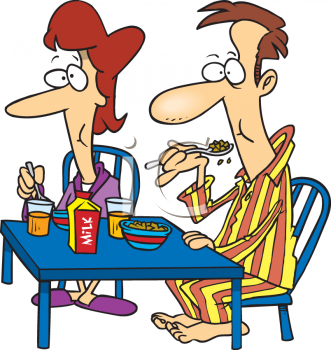 HAVE  BREAKFAST
USE THE COMPUTER
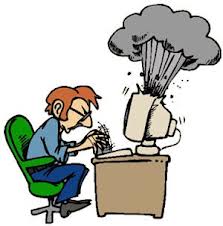 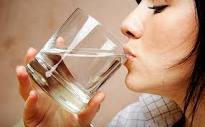 DRINK
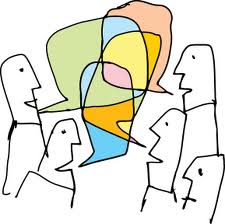 TALK
TAKE THE BUS
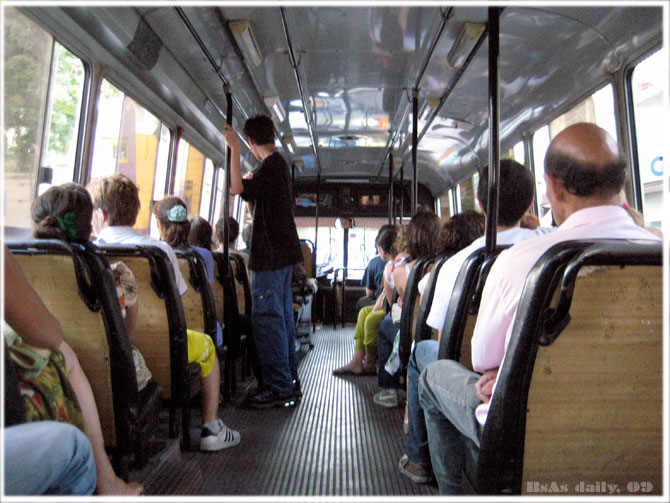 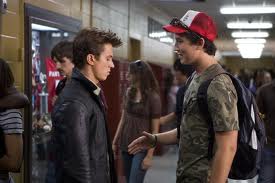 MEET FRIENDS
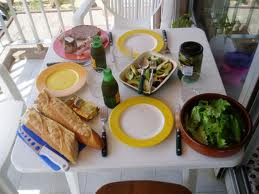 HAVE LUNCH
USE THE COMPUTER
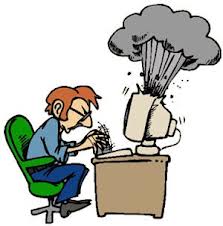 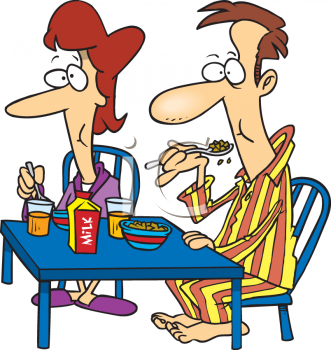 HAVE  BREAKFAST
USE THE COMPUTER
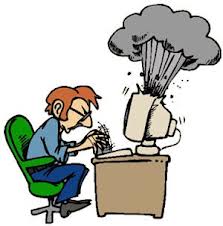 EAT
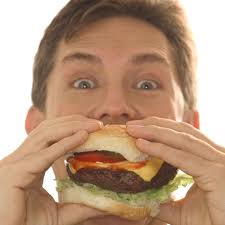 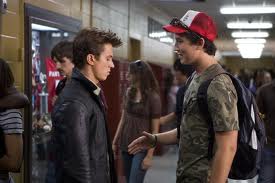 MEET FRIENDS
EAT
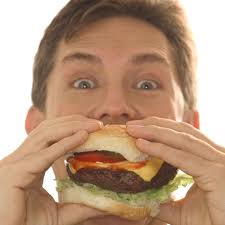 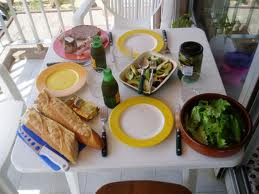 HAVE LUNCH
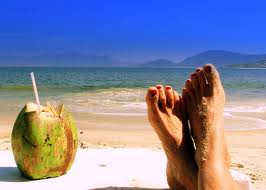 REST
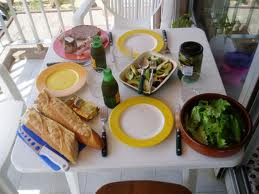 HAVE LUNCH
HAVE A BREAK
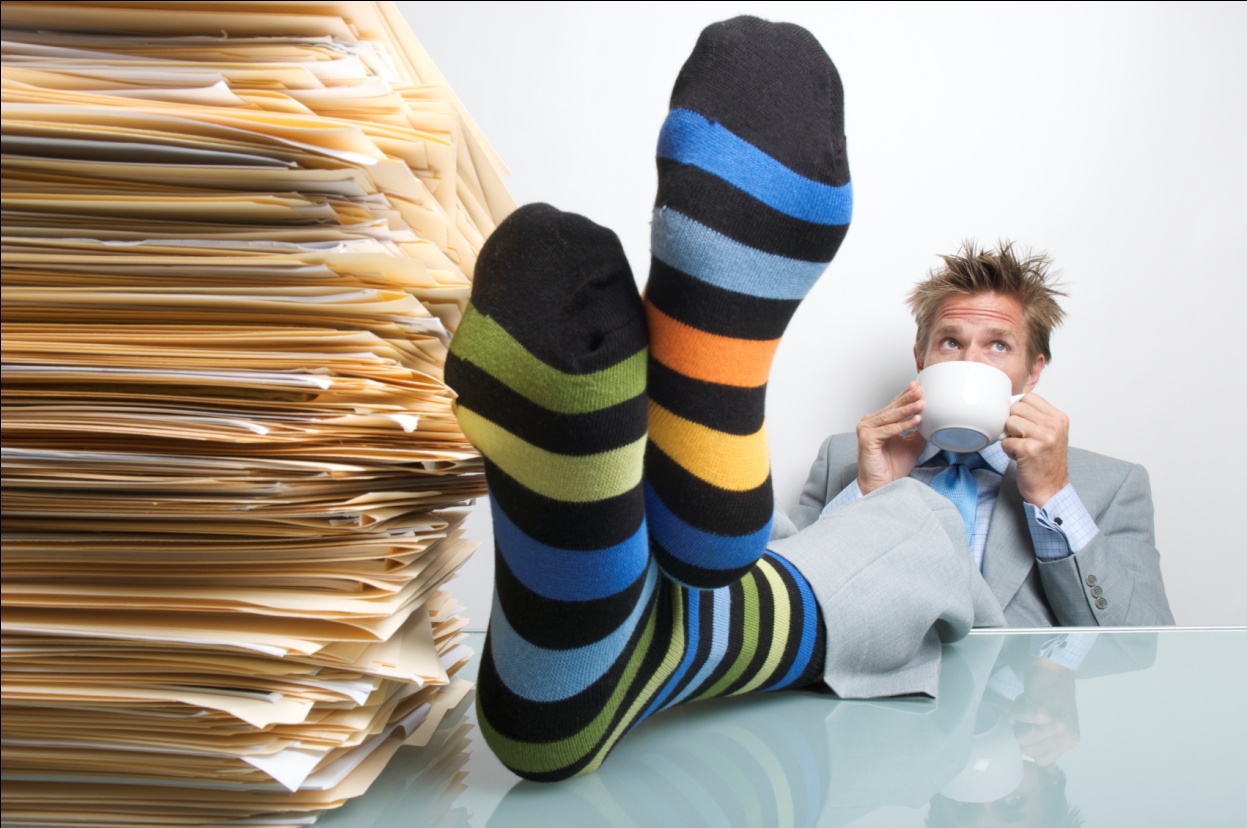 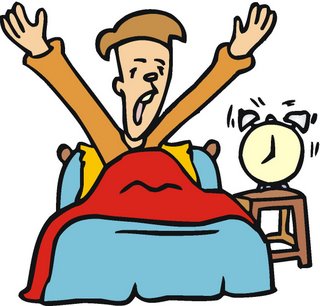 WAKE UP
EAT
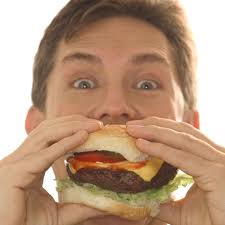 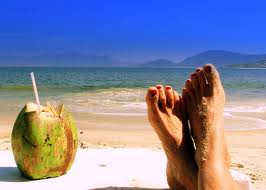 REST
USE THE COMPUTER
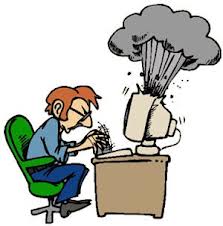 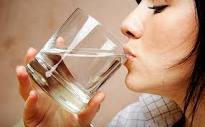 DRINK
PLAY SOCCER
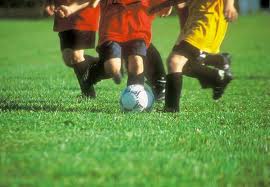 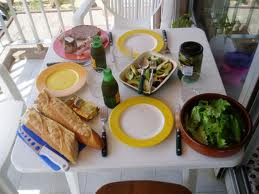 HAVE LUNCH
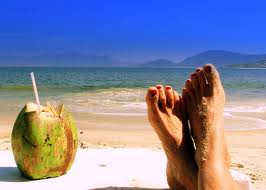 REST
USE THE COMPUTER
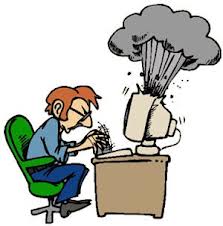 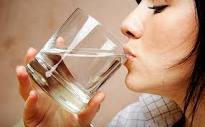 DRINK
HAVE A BREAK
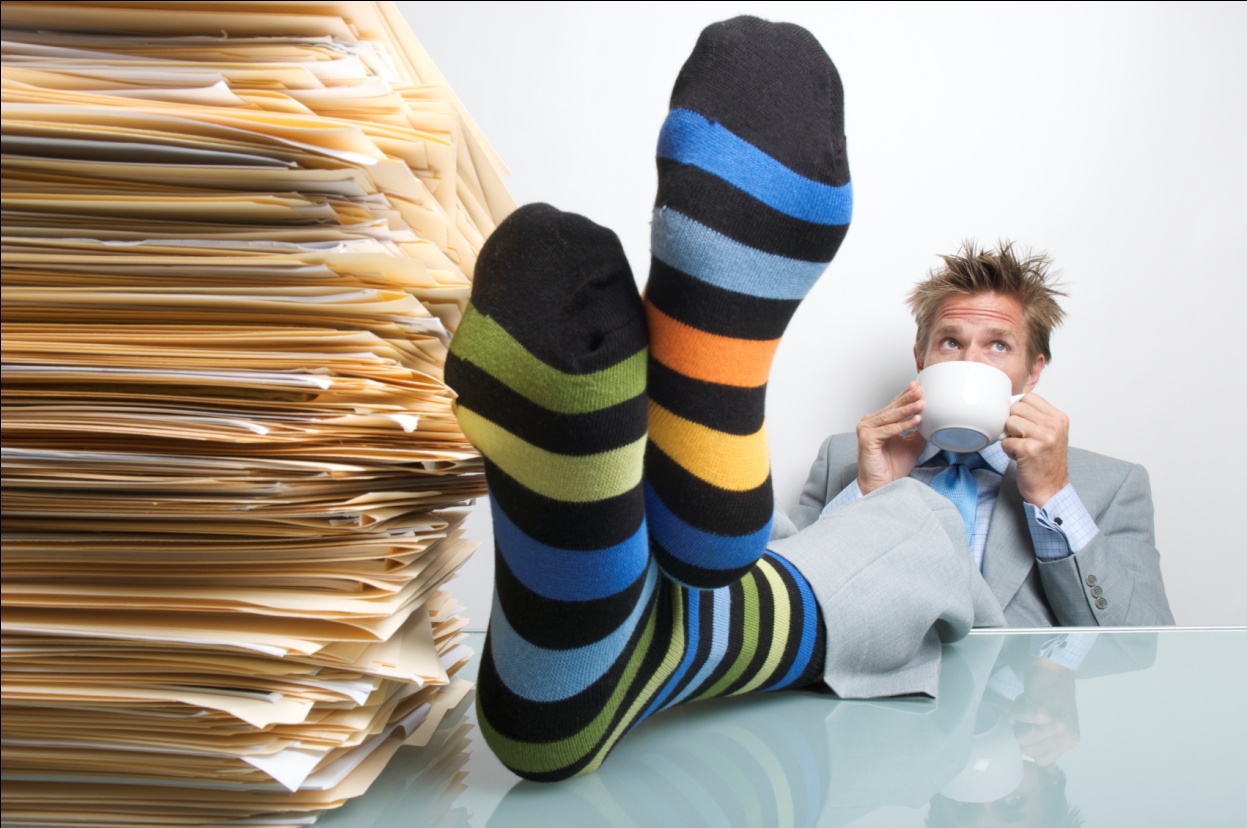 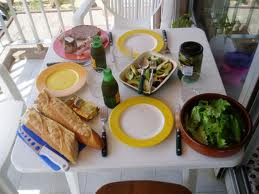 HAVE LUNCH
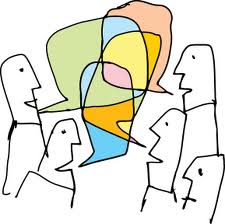 TALK
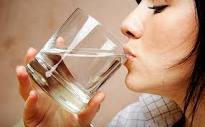 DRINK
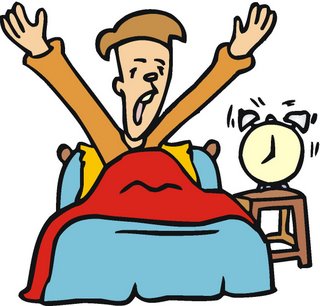 WAKE UP
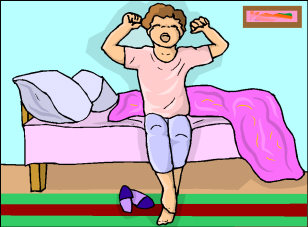 GET UP
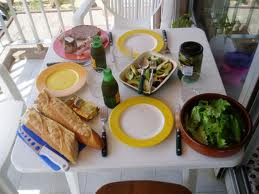 HAVE LUNCH
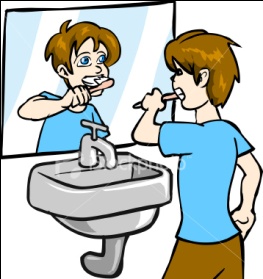 BRUSH MY TEETH
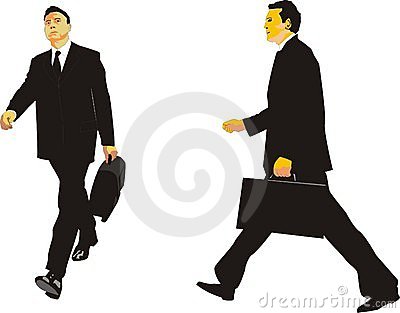 GO TO WORK
HAVE A BREAK
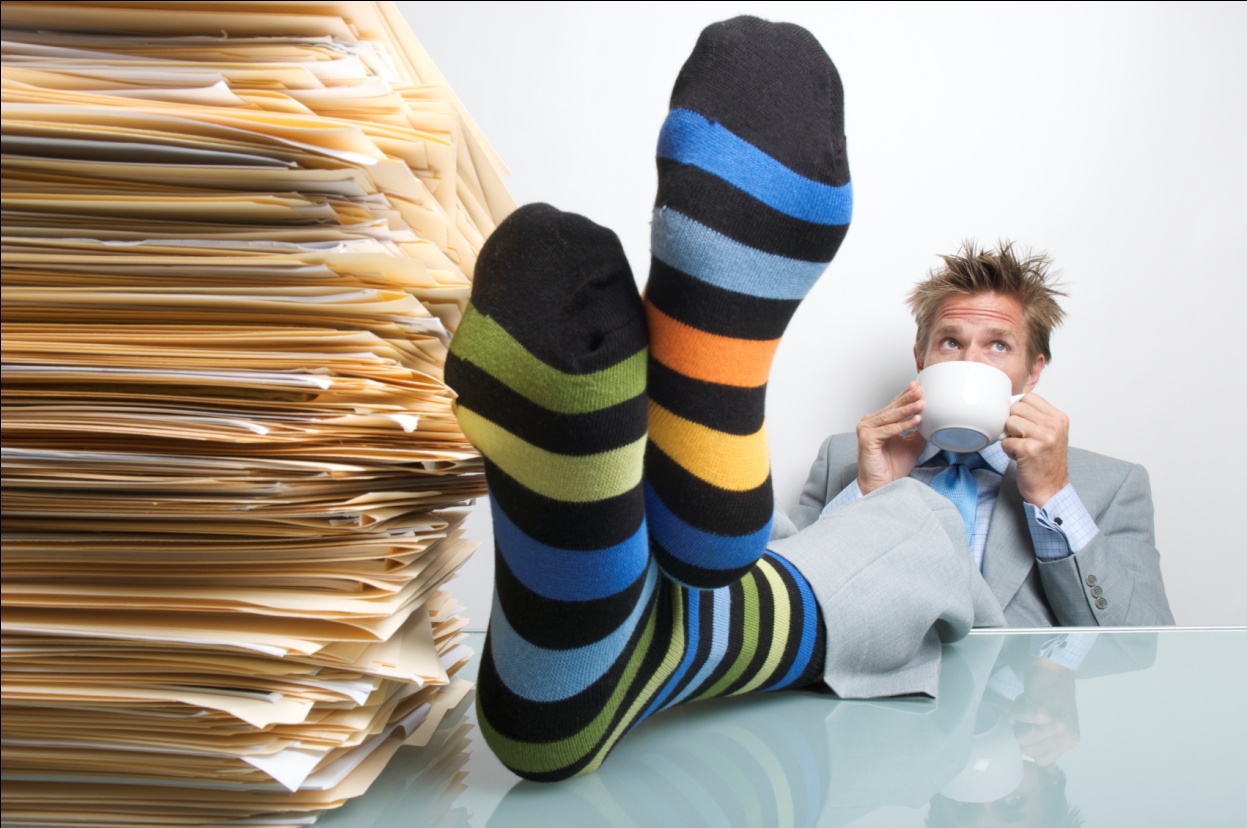 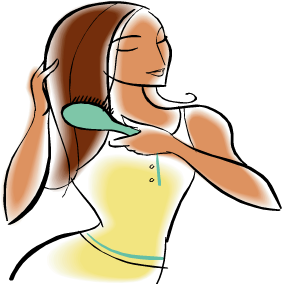 BRUSH MY HAIR
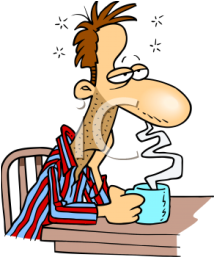 HAVE A COFFEE
USE THE COMPUTER
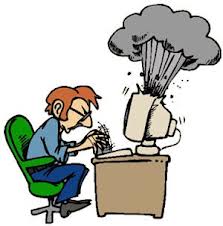 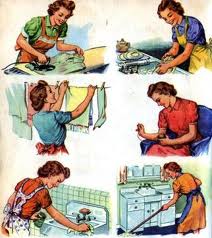 CLEAN
THE
HOUSE
HAVE A BREAK
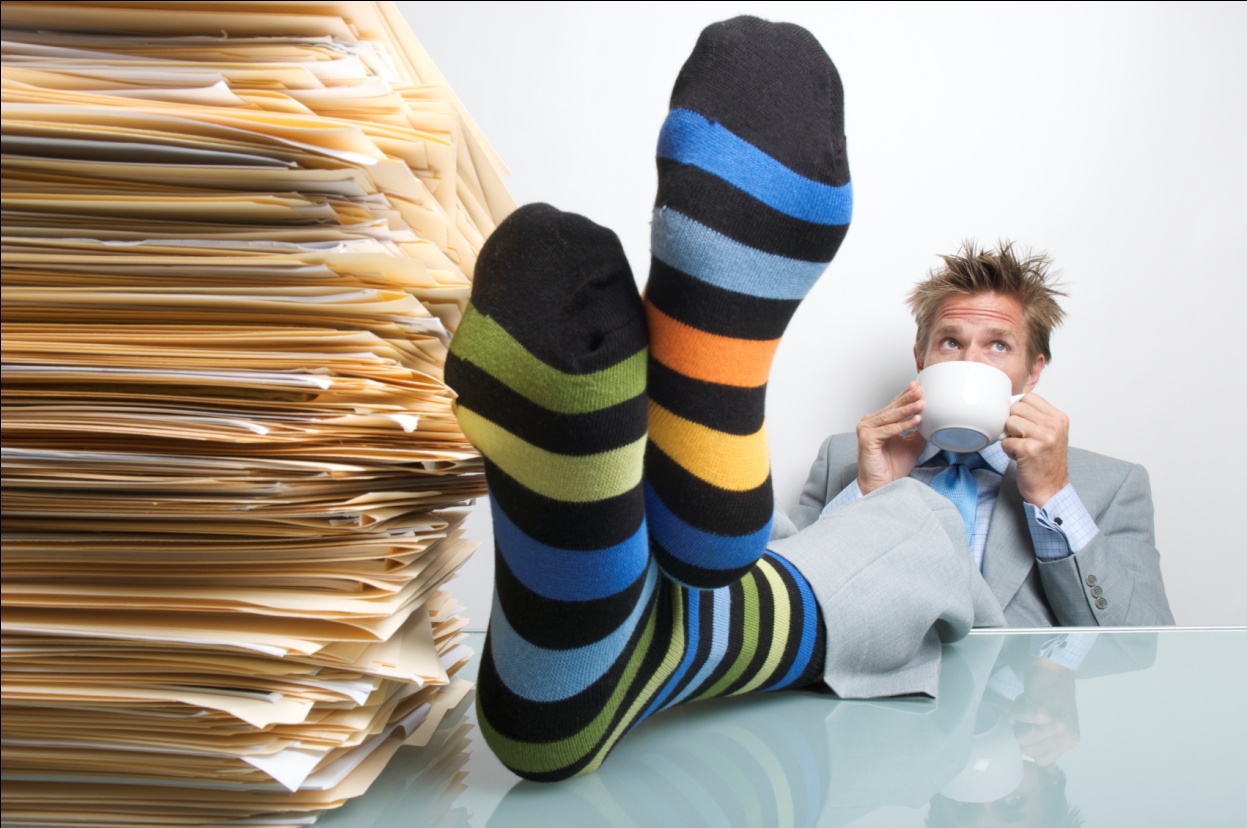 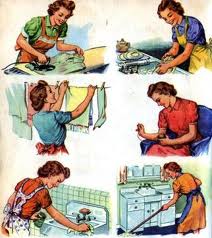 CLEAN
THE
HOUSE
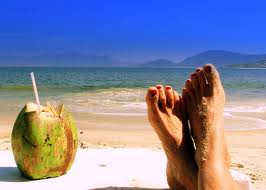 REST
STUDY
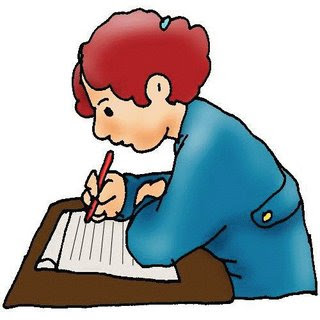 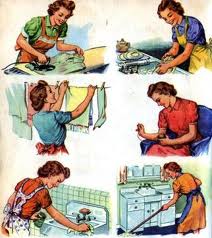 CLEAN
THE
HOUSE
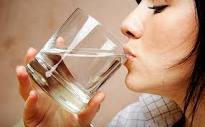 DRINK
STUDY
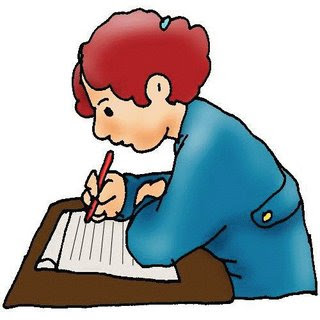 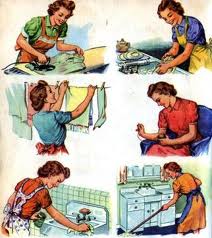 CLEAN
THE
HOUSE
EAT
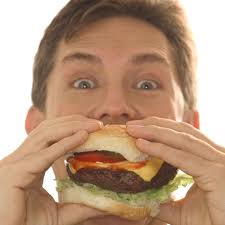 STUDY
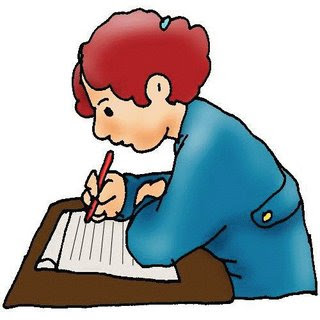 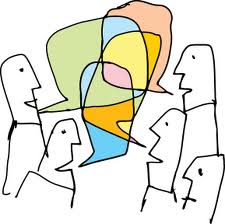 TALK
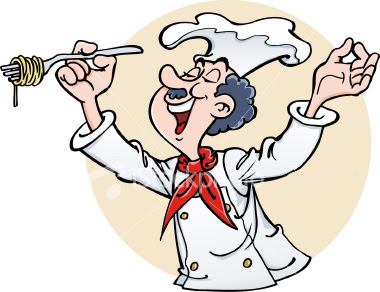 COOK
EAT
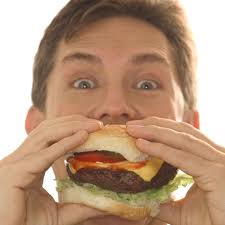 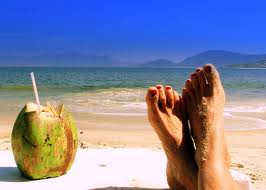 REST
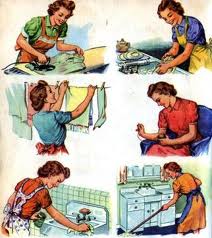 CLEAN
THE
HOUSE
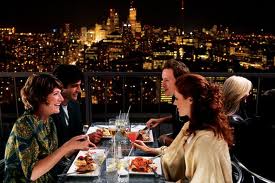 HAVE DINNER
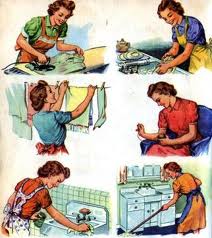 CLEAN
THE
HOUSE
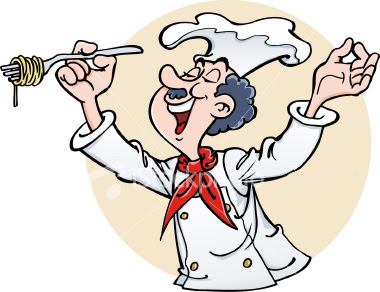 COOK
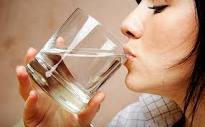 DRINK
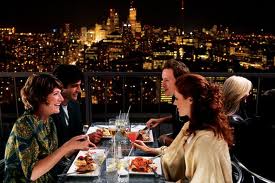 HAVE DINNER
HAVE CLASS
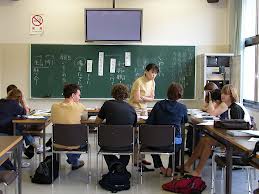 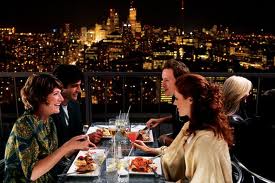 HAVE DINNER
HAVE CLASS
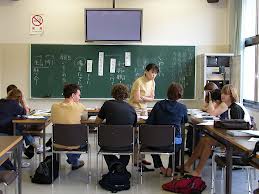 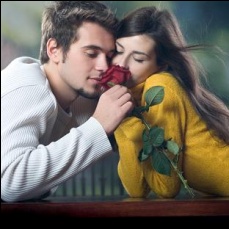 DATE
STUDY
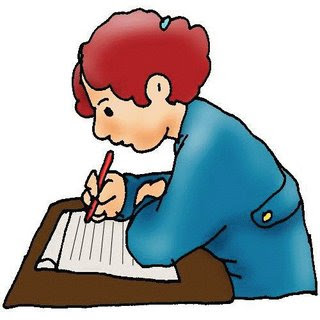 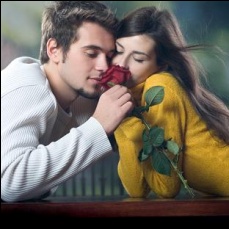 DATE
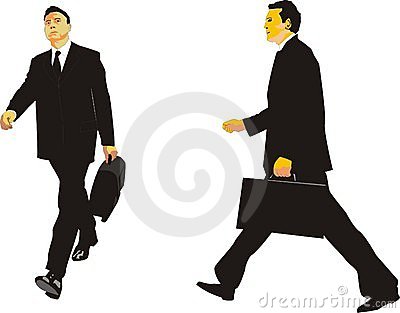 GO TO WORK
STUDY
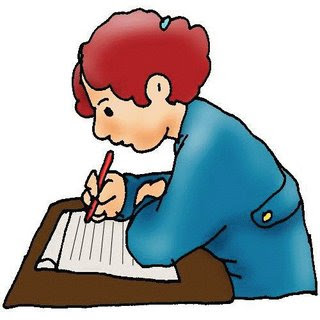 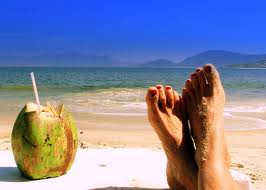 REST
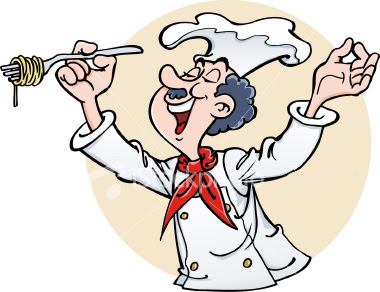 COOK
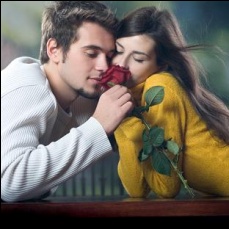 DATE
USE THE COMPUTER
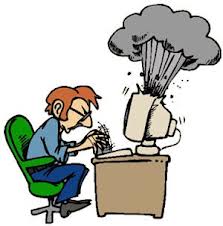 STUDY
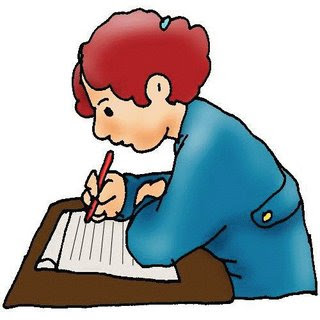 EAT
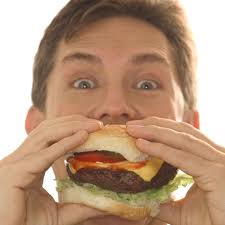 PLAY SOCCER
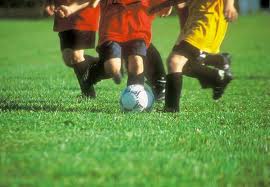 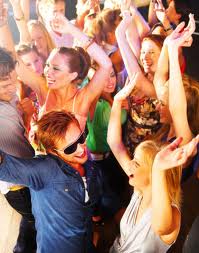 GO OUT
STUDY
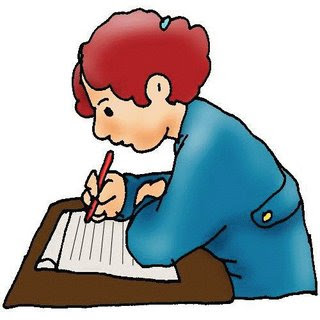 HAVE CLASS
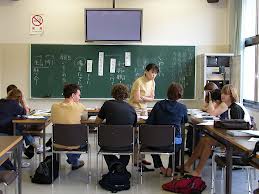 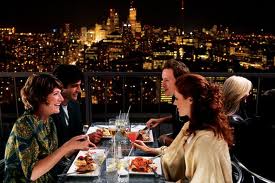 HAVE DINNER
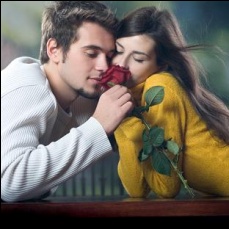 DATE
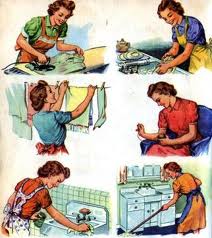 CLEAN
THE
HOUSE
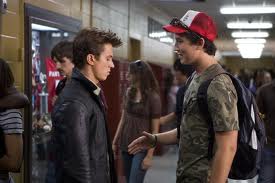 MEET FRIENDS
HAVE CLASS
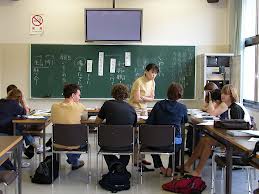 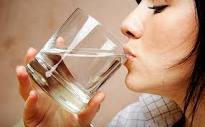 DRINK
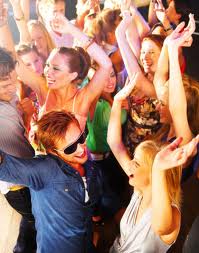 GO OUT
USE THE COMPUTER
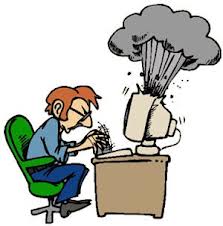 STUDY
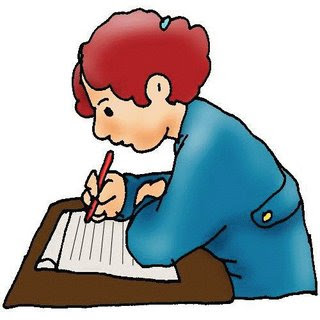 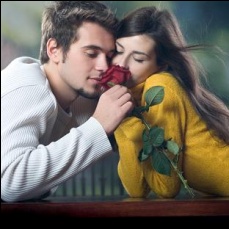 DATE
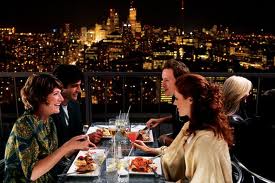 HAVE DINNER
HAVE CLASS
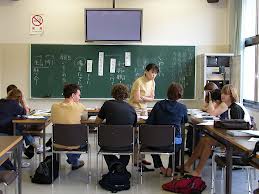 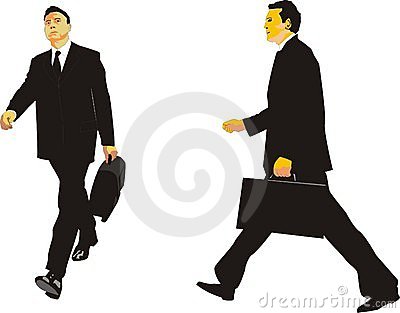 GO TO WORK
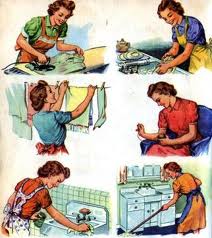 CLEAN
THE
HOUSE
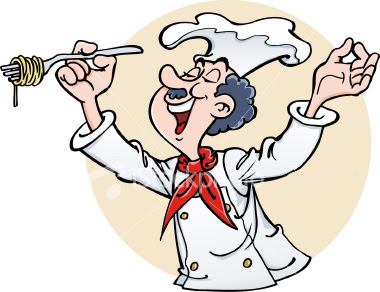 COOK
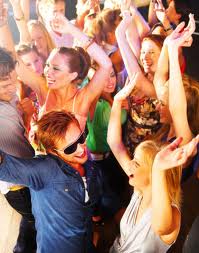 GO OUT
STUDY
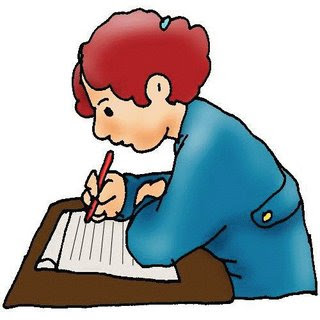 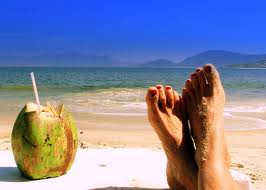 REST
HAVE A BREAK
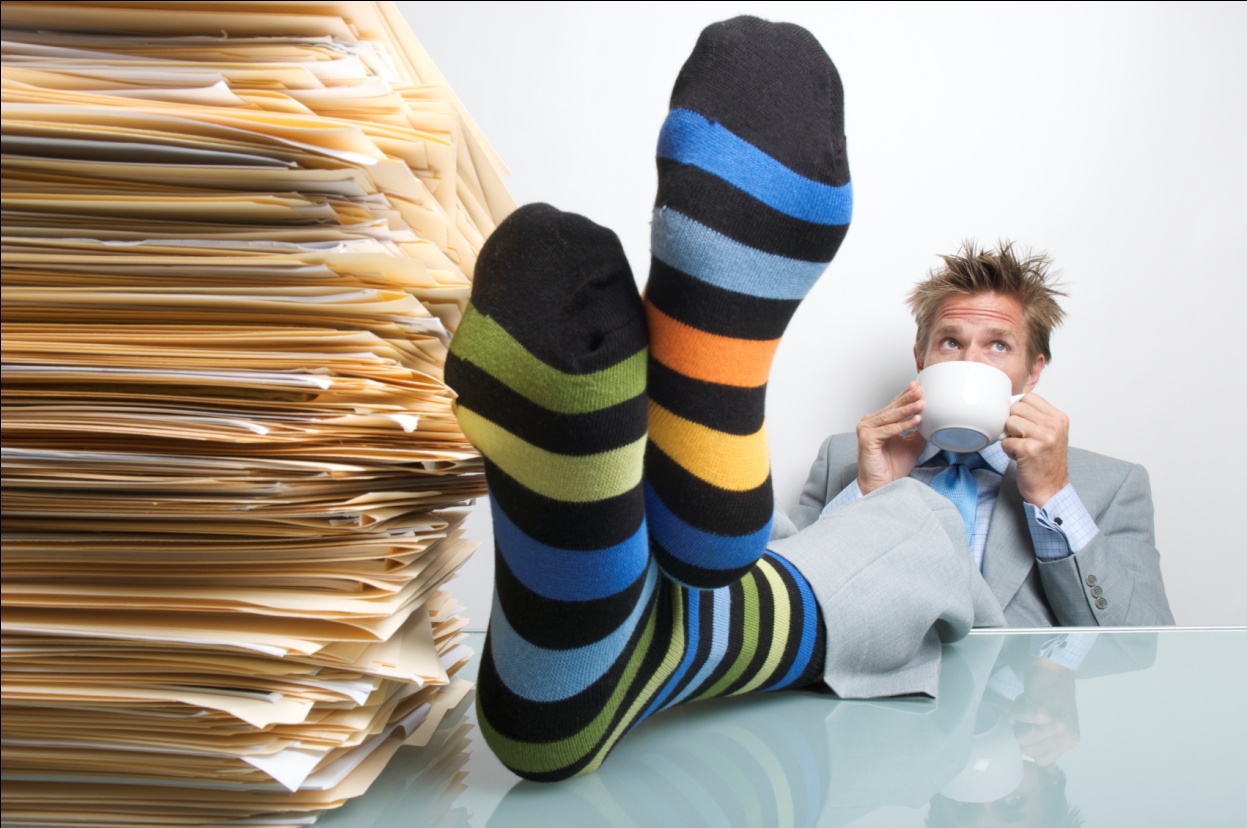 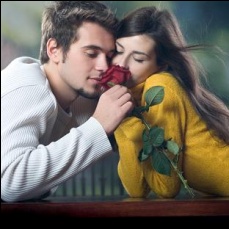 DATE
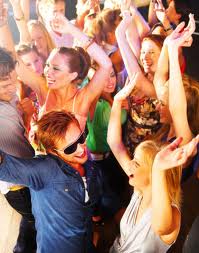 GO OUT
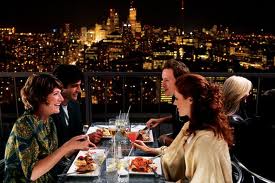 HAVE DINNER
READ
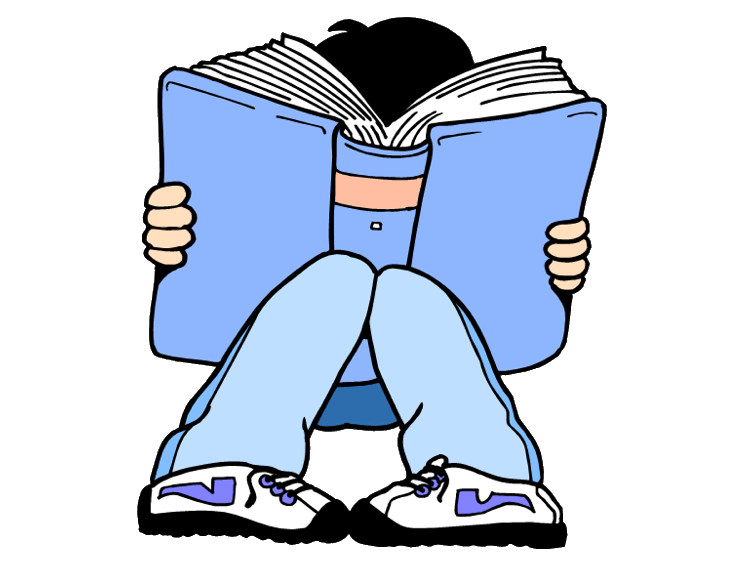 PLAY SOCCER
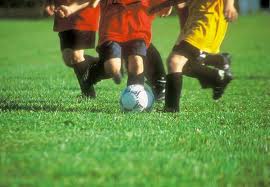 READ
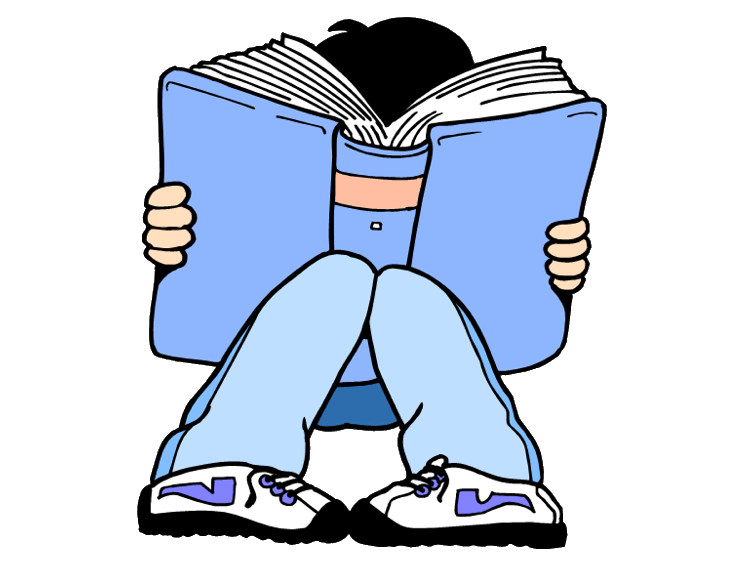 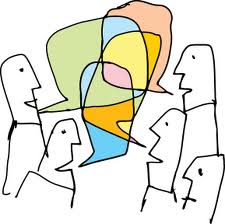 TALK
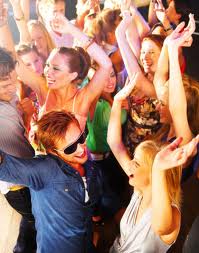 GO OUT
READ
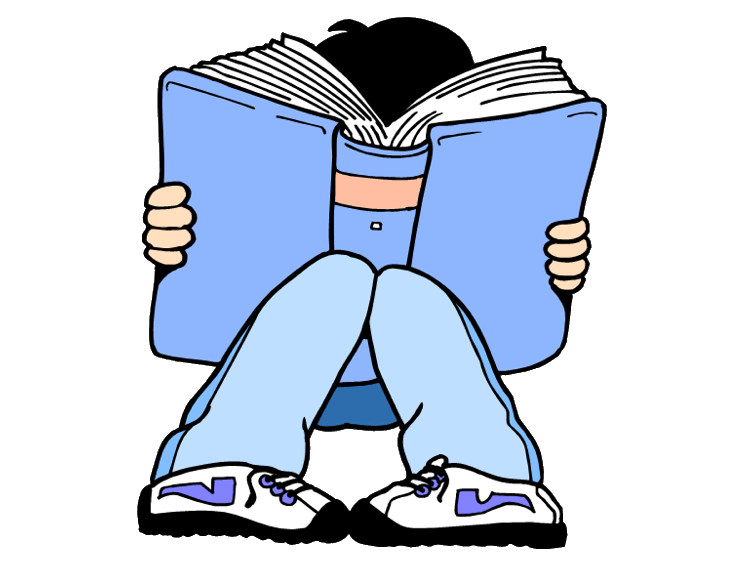 LISTEN TO MUSIC
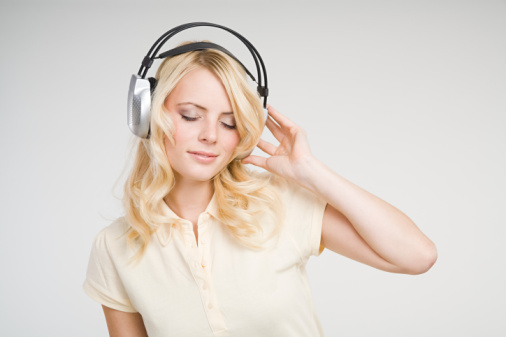 READ
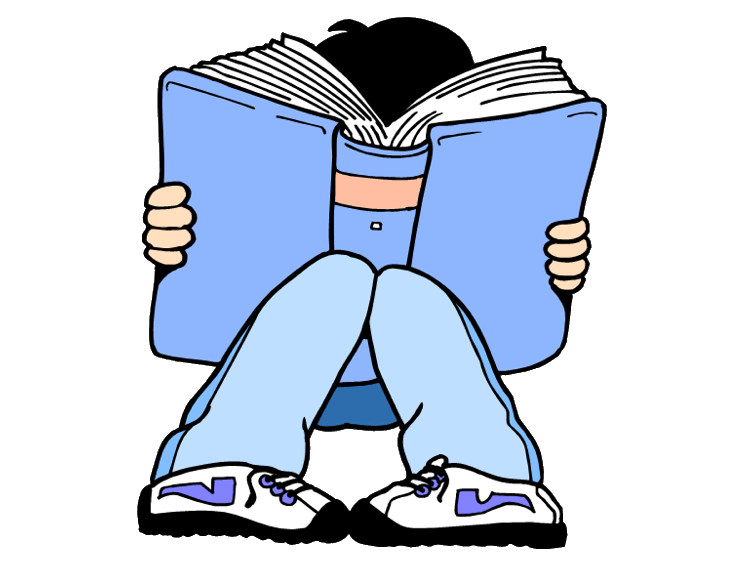 LISTEN TO MUSIC
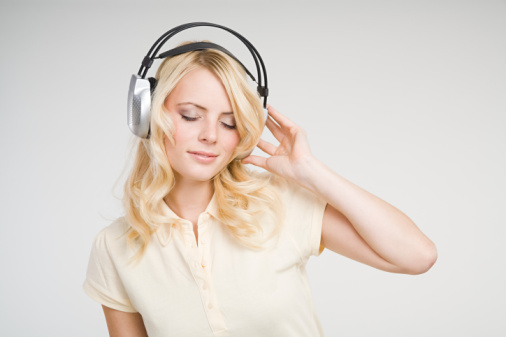 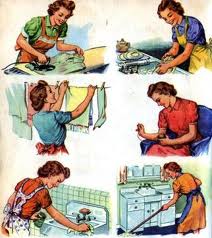 CLEAN
THE
HOUSE
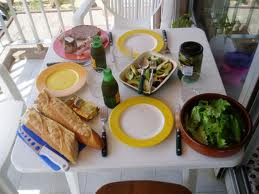 HAVE LUNCH
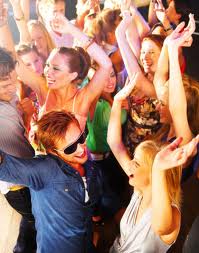 GO OUT
LISTEN TO MUSIC
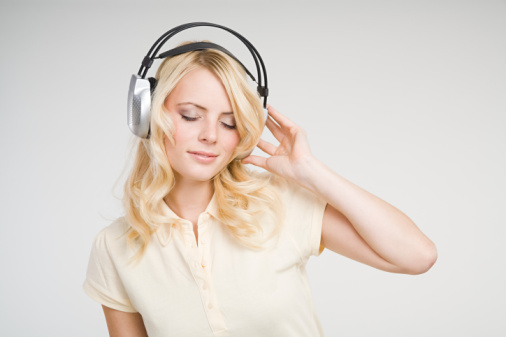 STUDY
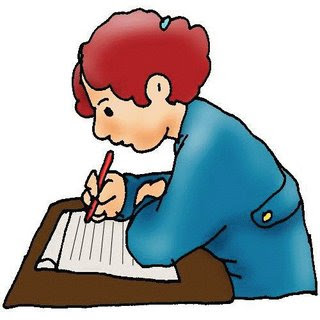 PLAY SOCCER
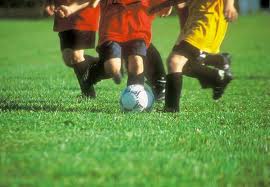 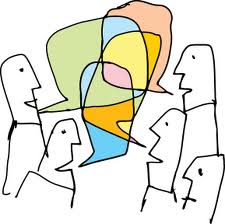 TALK
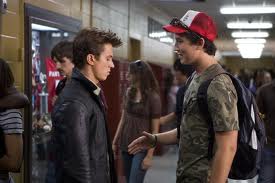 MEET FRIENDS
READ
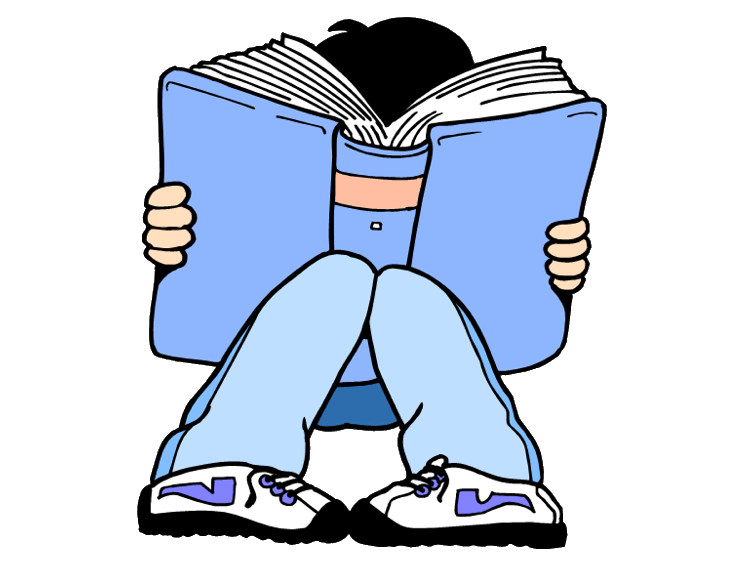 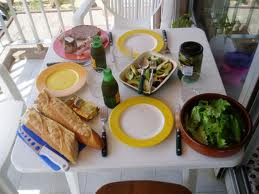 HAVE LUNCH
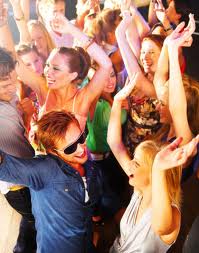 GO OUT
HAVE CLASS
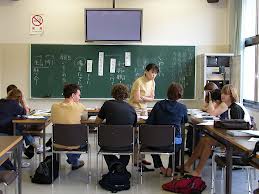 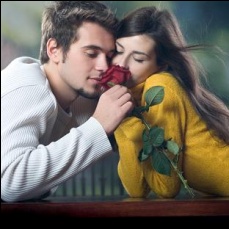 DATE
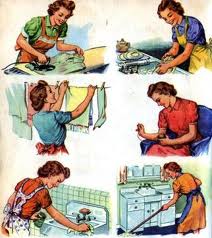 CLEAN
THE
HOUSE
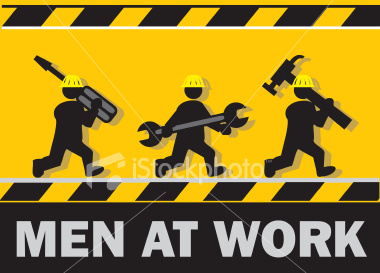 WORK
READ
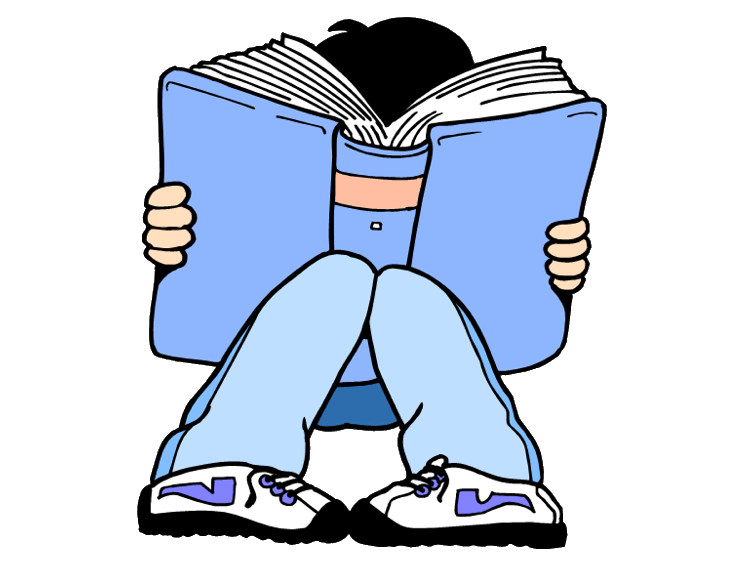 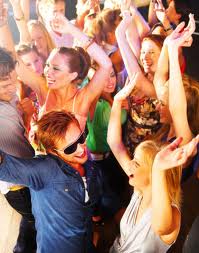 GO OUT
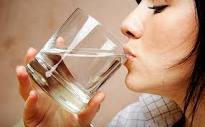 DRINK
LISTEN TO MUSIC
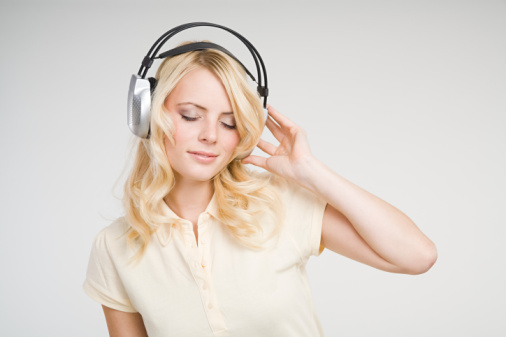 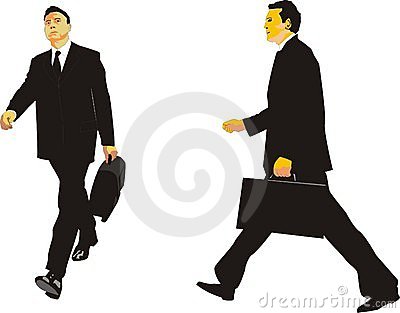 GO TO WORK
USE THE COMPUTER
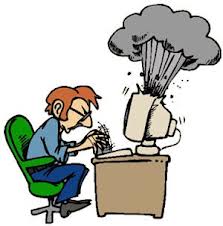 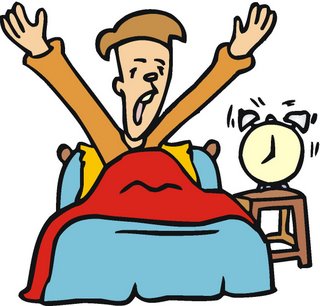 WAKE UP
LISTEN TO MUSIC
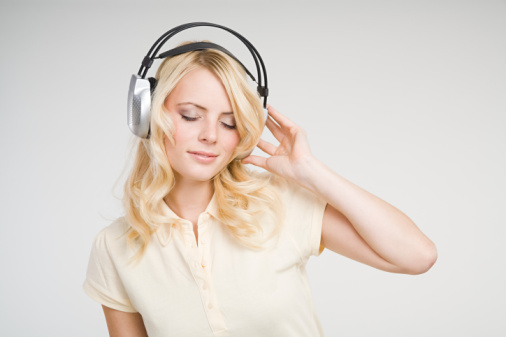 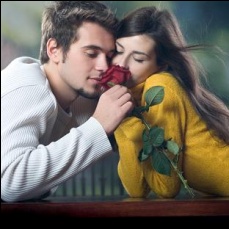 DATE
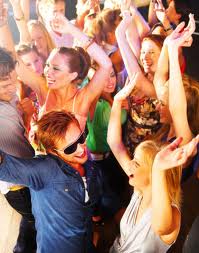 GO OUT
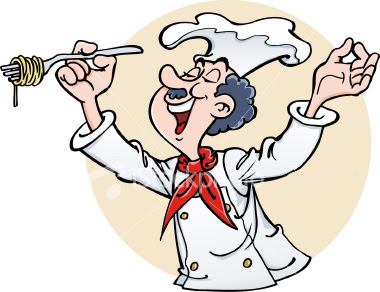 COOK
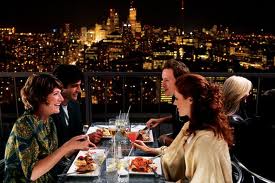 HAVE DINNER
READ
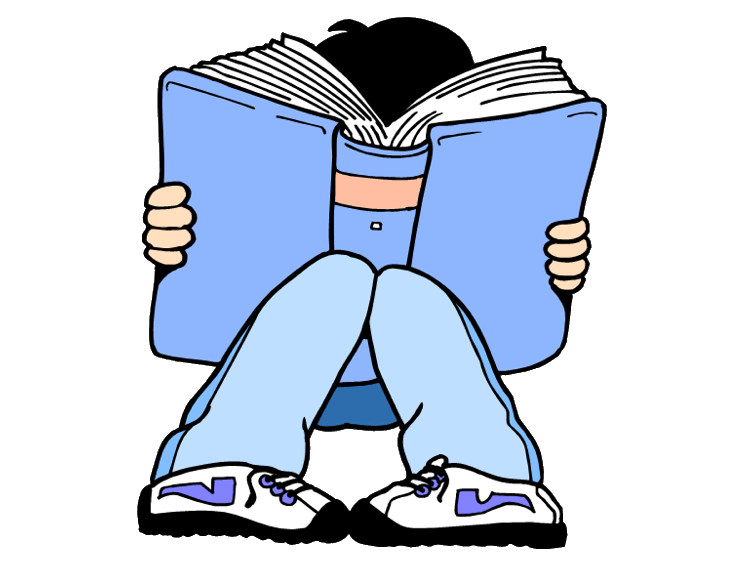 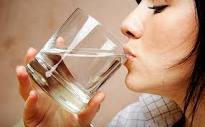 DRINK
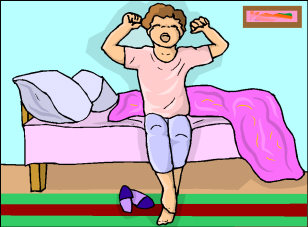 GET UP
HAVE CLASS
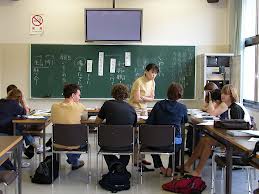 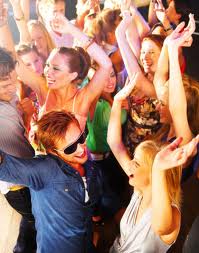 GO OUT
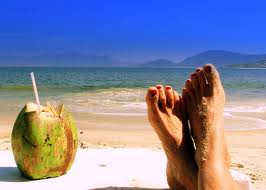 REST
HAVE A BREAK
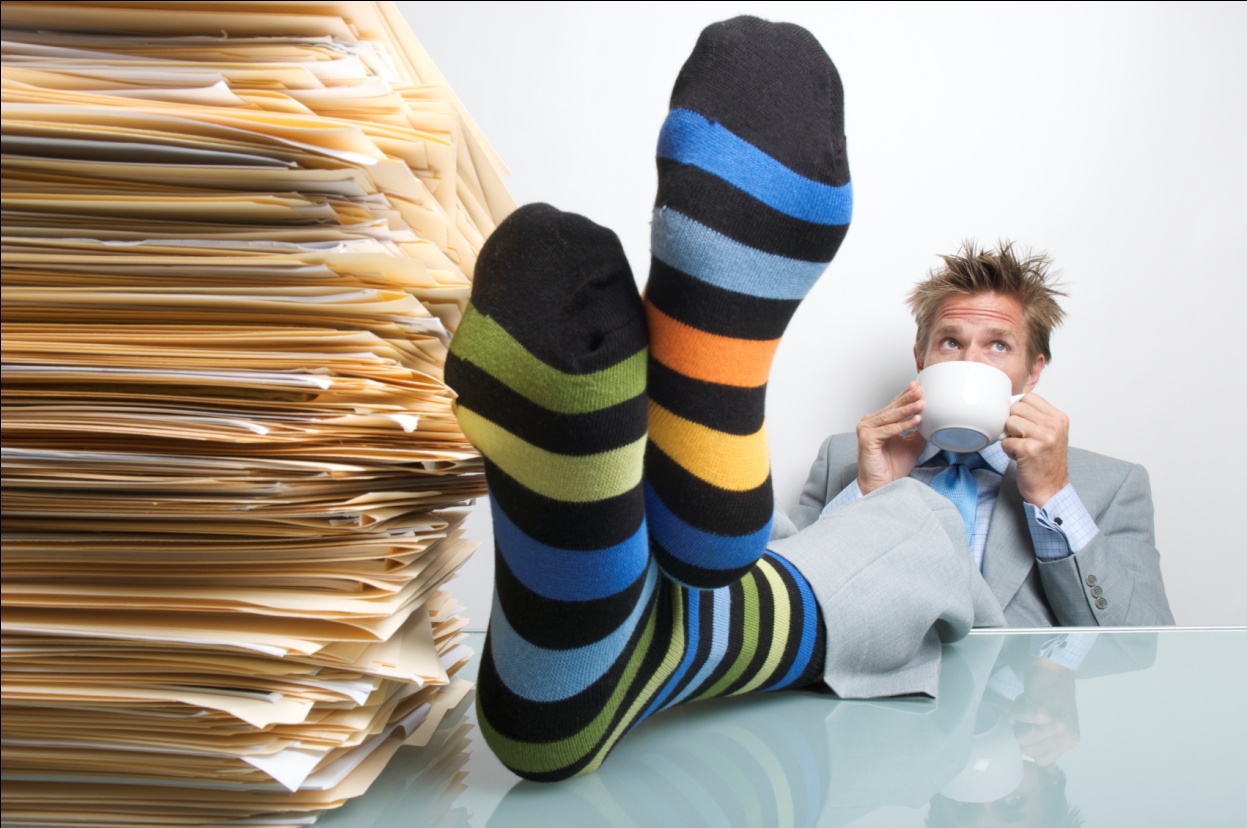 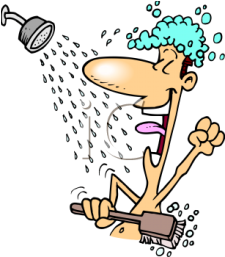 TAKE A SHOWER
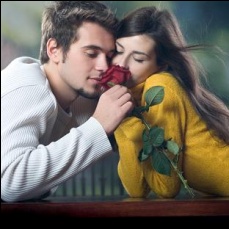 DATE
USE THE COMPUTER
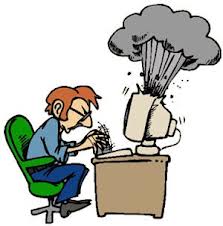 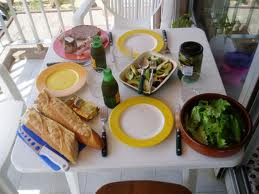 HAVE LUNCH
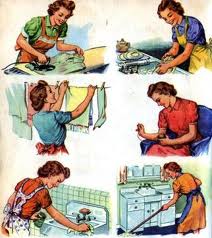 CLEAN
THE
HOUSE
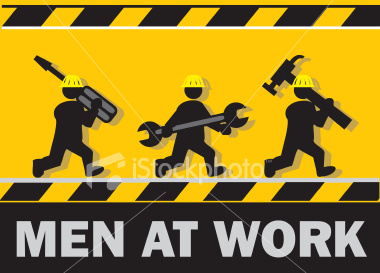 WORK
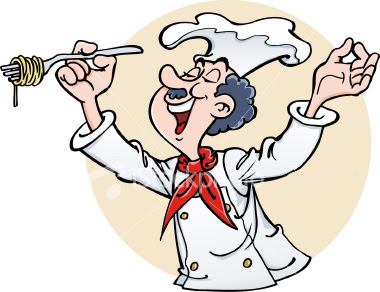 COOK
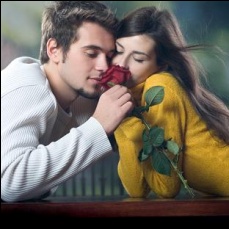 DATE
LISTEN TO MUSIC
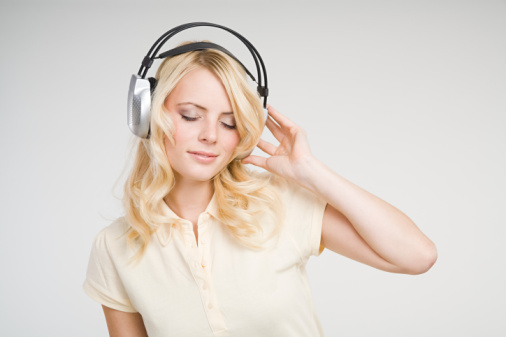 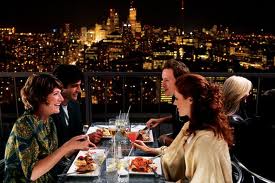 HAVE DINNER
HAVE CLASS
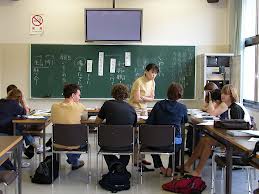 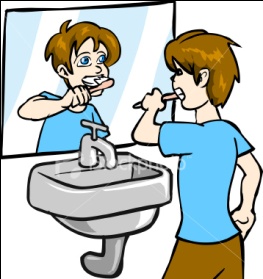 BRUSH MY TEETH
LISTEN TO MUSIC
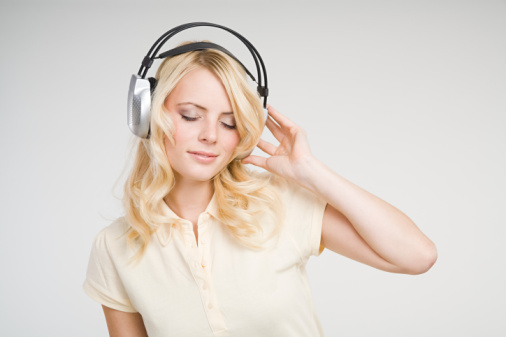 EAT
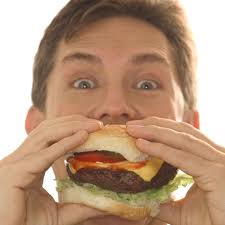 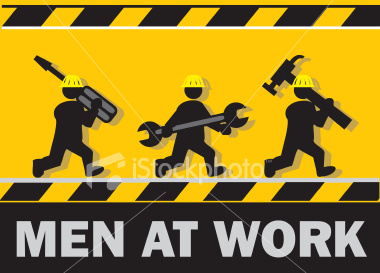 WORK
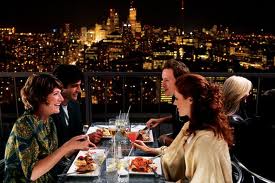 HAVE DINNER
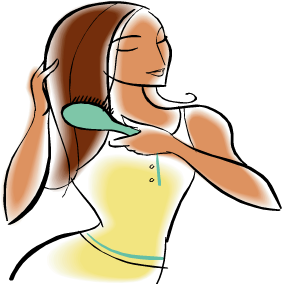 BRUSH MY HAIR
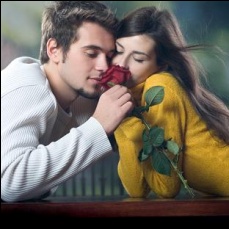 DATE
LISTEN TO MUSIC
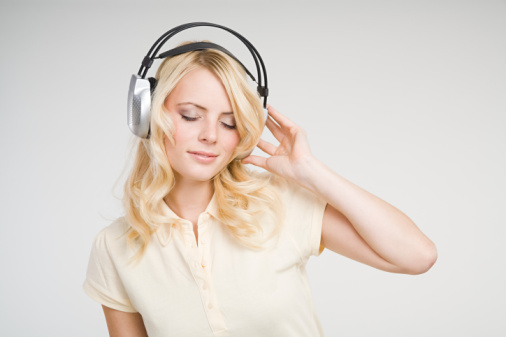 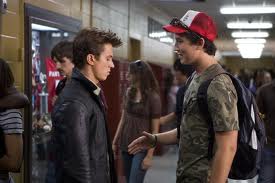 MEET FRIENDS
EAT
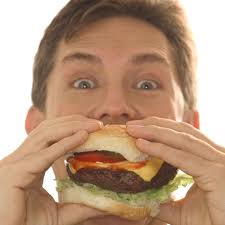 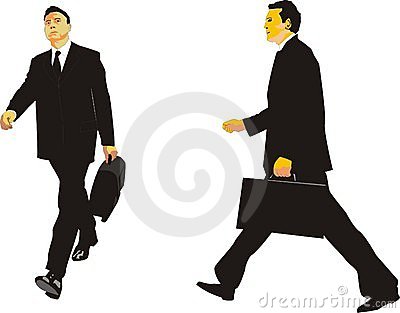 GO TO WORK
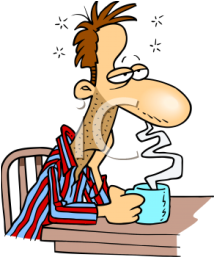 HAVE A COFFEE
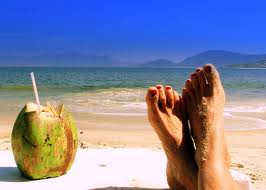 REST
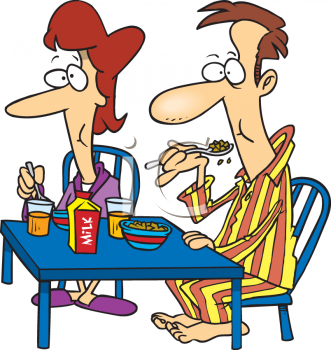 HAVE  BREAKFAST
USE THE COMPUTER
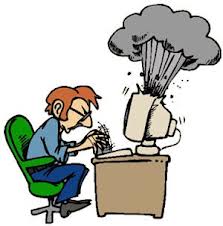 READ
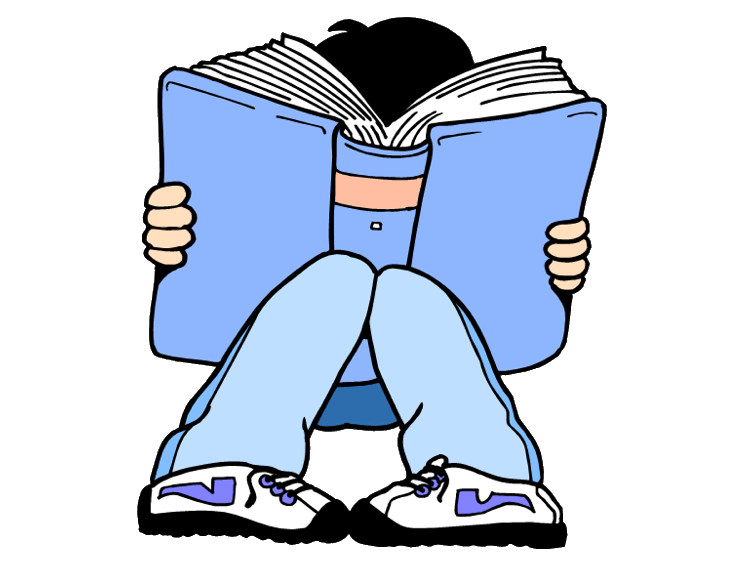 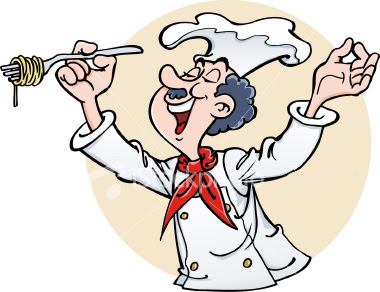 COOK
HAVE A BREAK
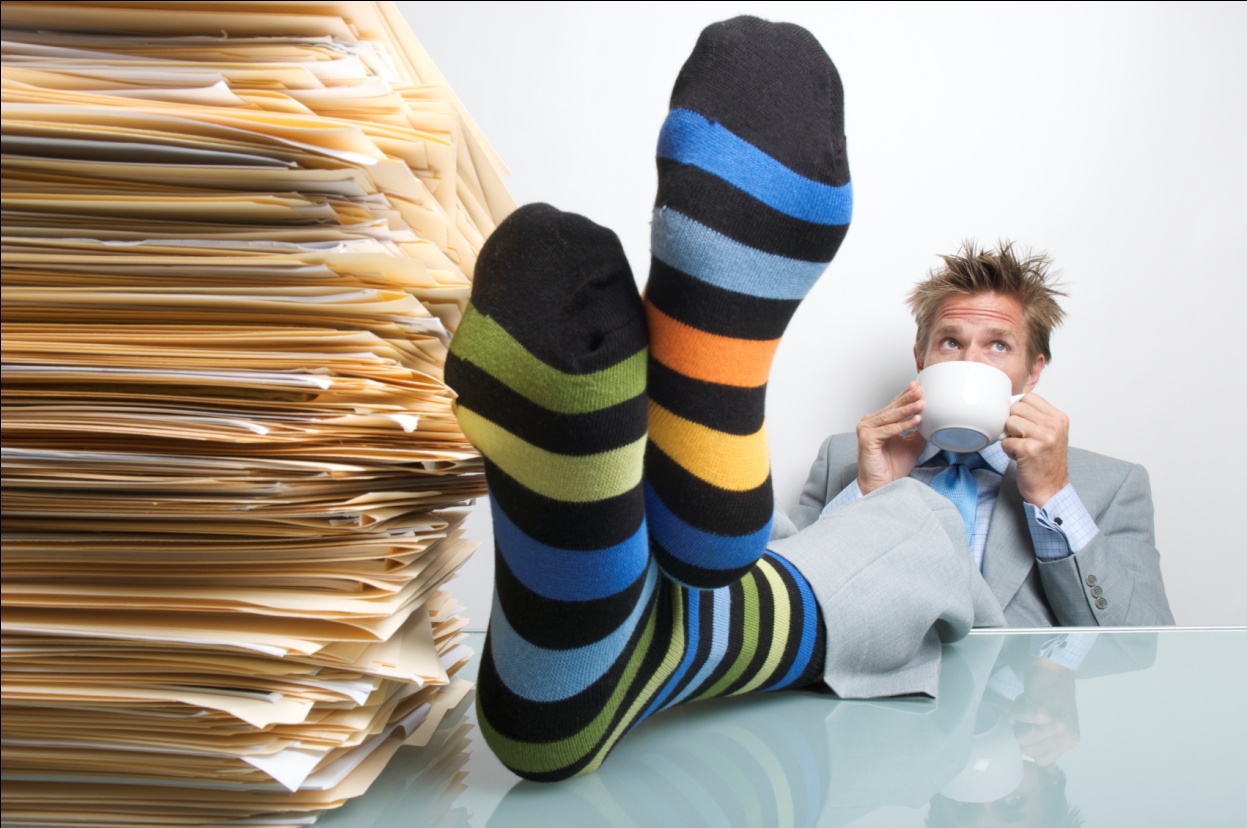 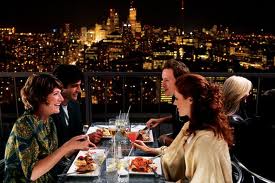 HAVE DINNER
EAT
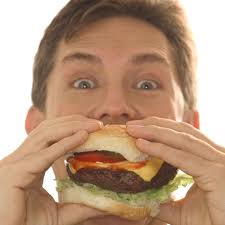 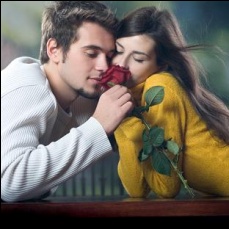 DATE
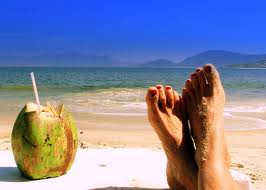 REST
LISTEN TO MUSIC
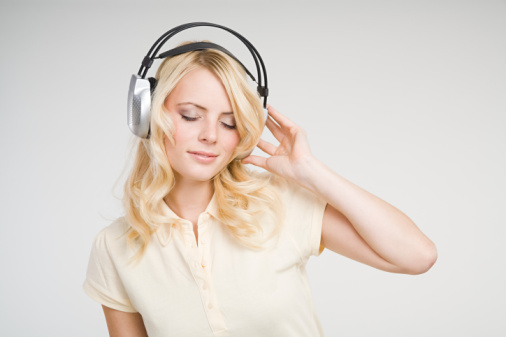 PLAY SOCCER
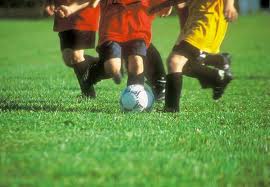 READ
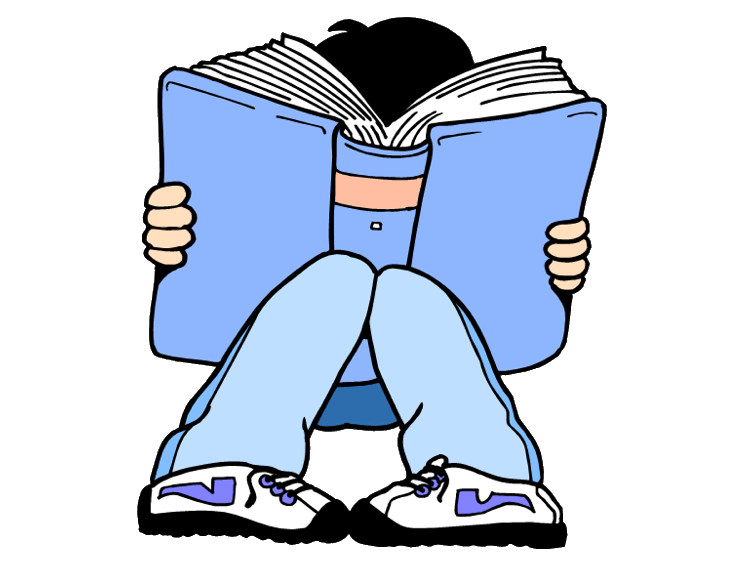 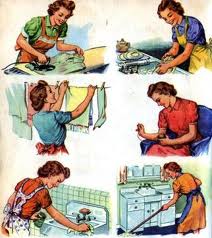 CLEAN
THE
HOUSE
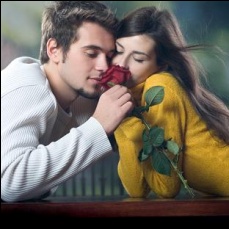 DATE
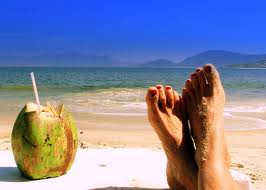 REST
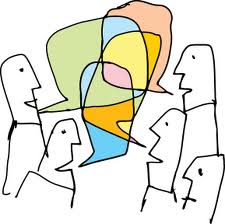 TALK
LISTEN TO MUSIC
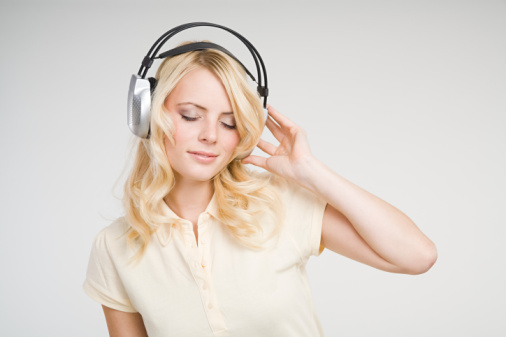 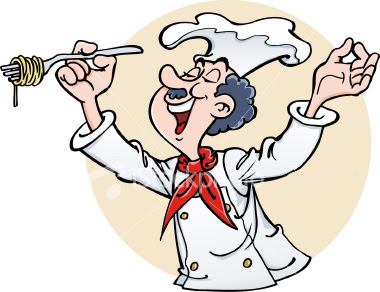 COOK
TAKE THE BUS
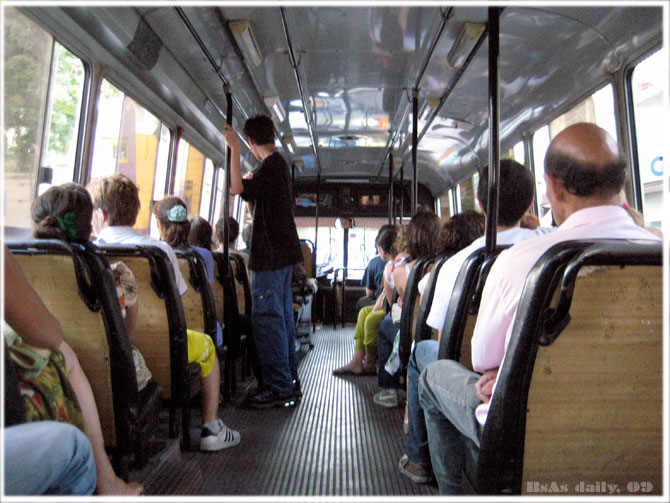 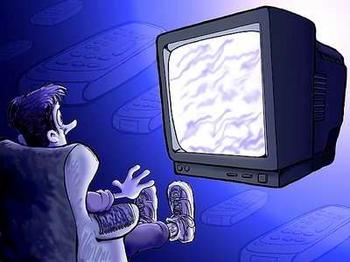 WATCH TV
HAVE CLASS
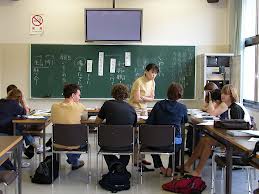 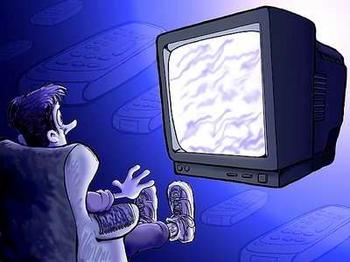 WATCH TV
LISTEN TO MUSIC
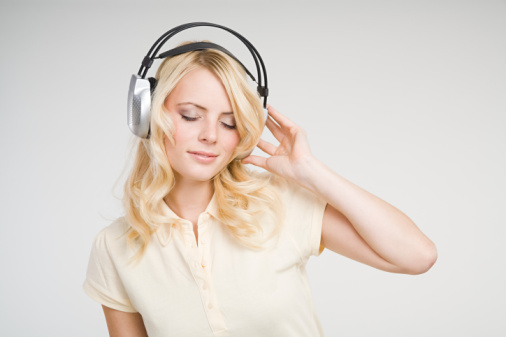 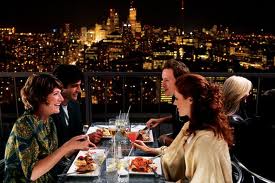 HAVE DINNER
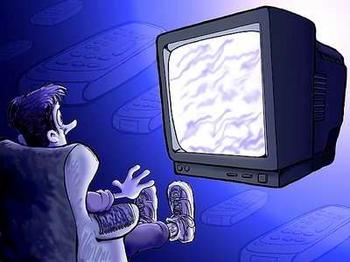 WATCH TV
EAT
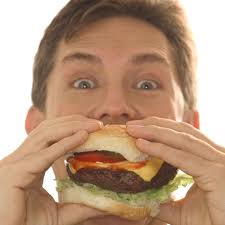 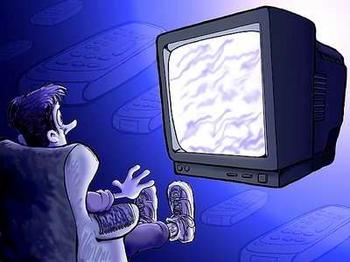 WATCH TV
READ
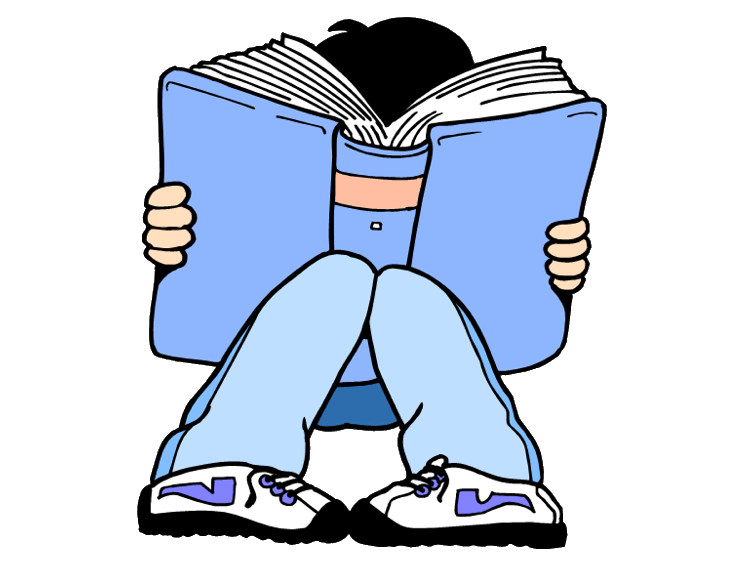 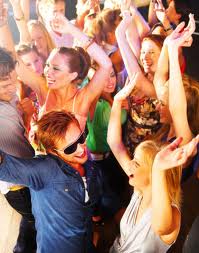 GO OUT
PLAY SOCCER
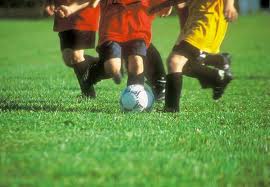 HAVE CLASS
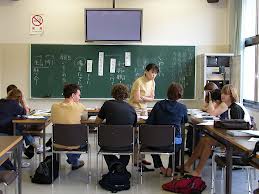 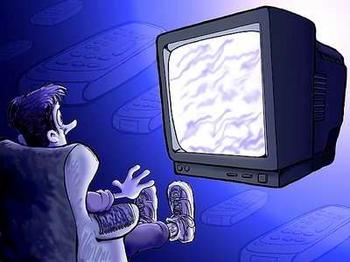 WATCH TV
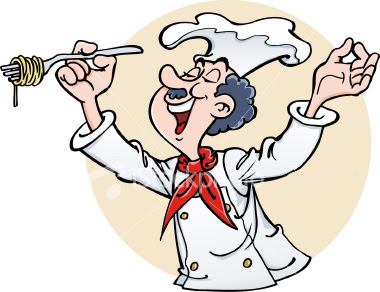 COOK
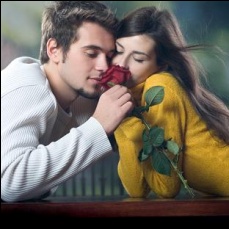 DATE
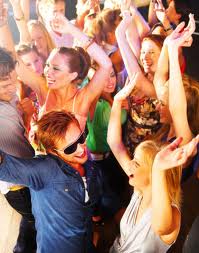 GO OUT
LISTEN TO MUSIC
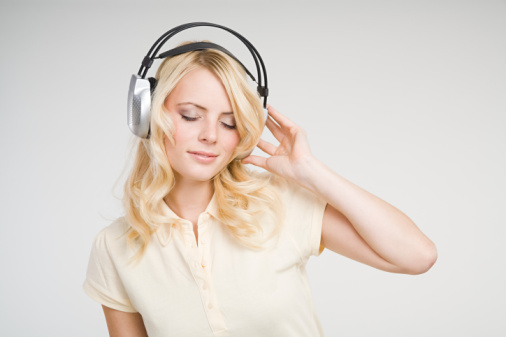 HAVE A BREAK
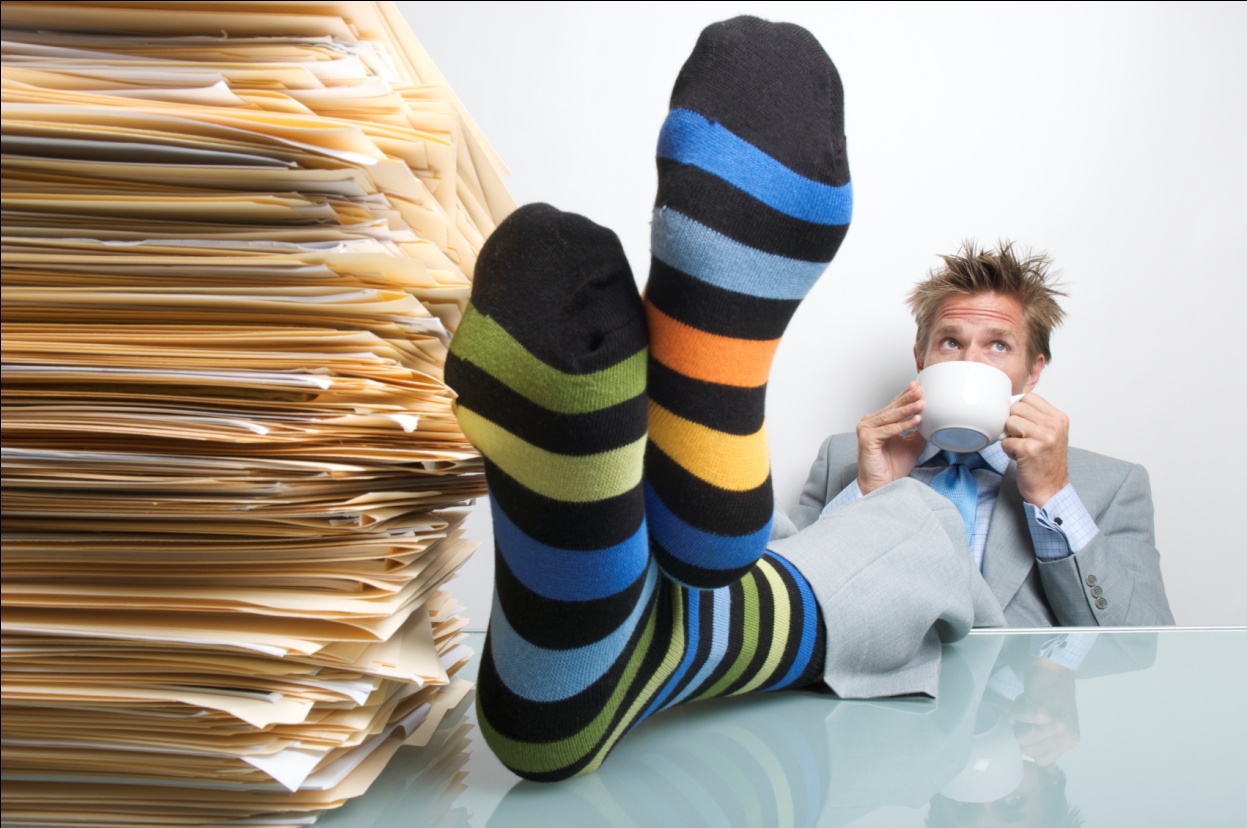 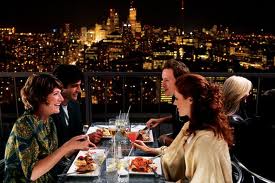 HAVE DINNER
USE THE COMPUTER
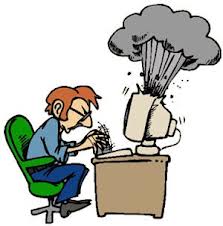 EAT
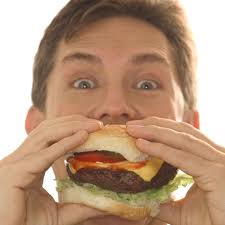 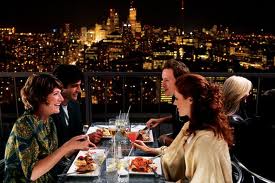 HAVE DINNER
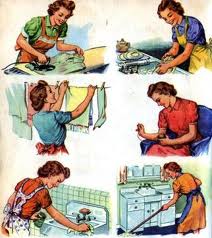 CLEAN
THE
HOUSE
LISTEN TO MUSIC
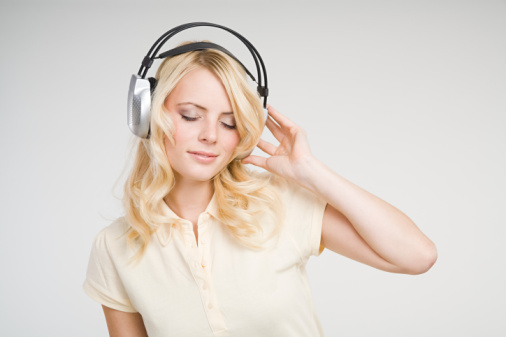 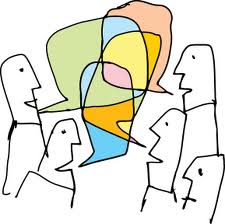 TALK
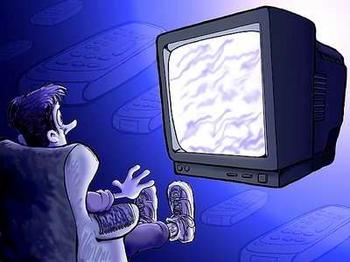 WATCH TV
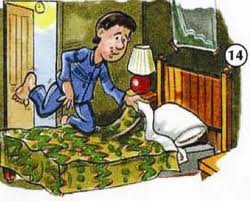 GO TO BED
PLAY SOCCER
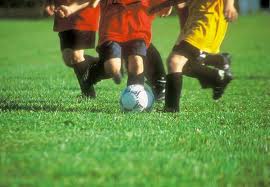 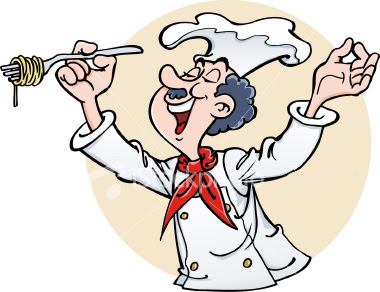 COOK
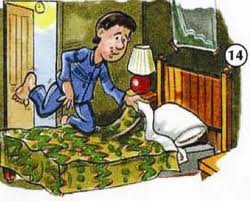 GO TO BED
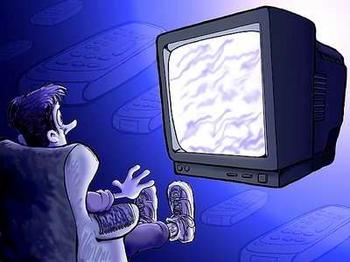 WATCH TV
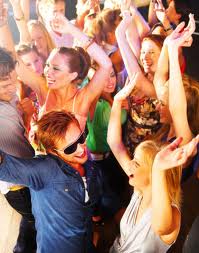 GO OUT
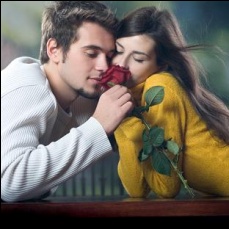 DATE
HAVE CLASS
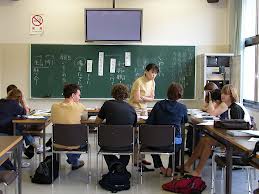 READ
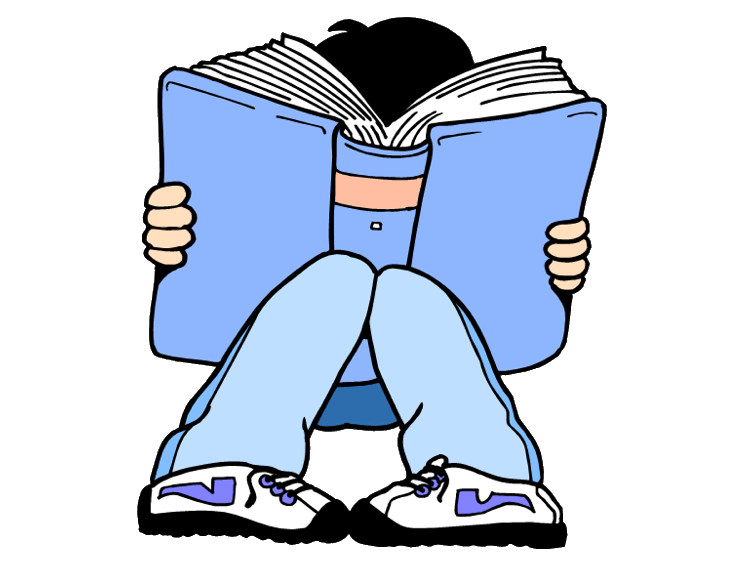 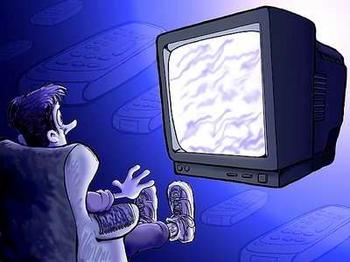 WATCH TV
LISTEN TO MUSIC
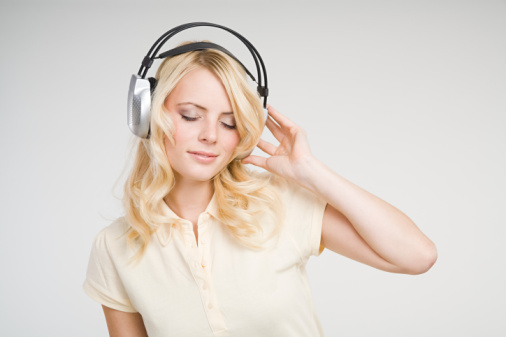 SLEEP
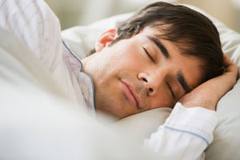 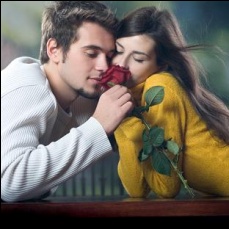 DATE
READ
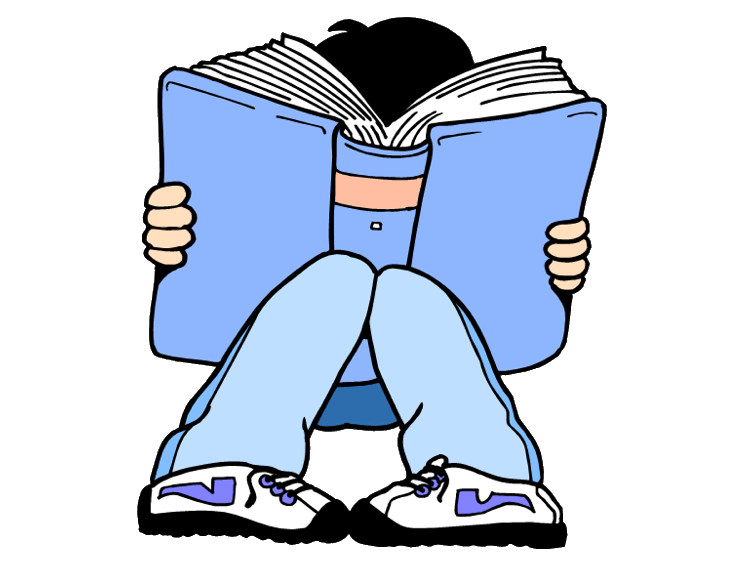 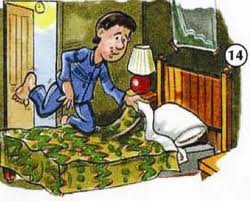 GO TO BED
USE THE COMPUTER
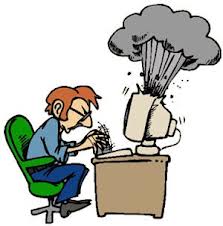 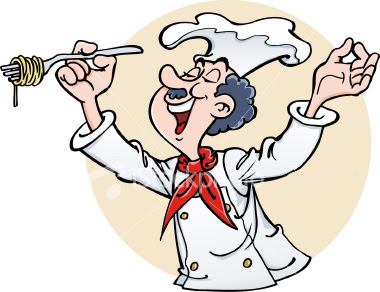 COOK
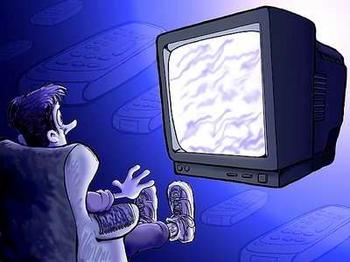 WATCH TV
READ
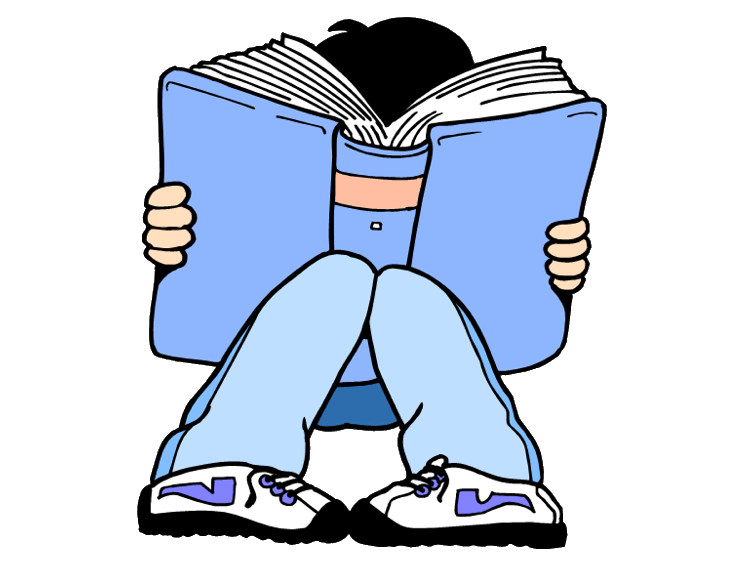 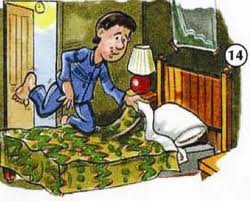 GO TO BED
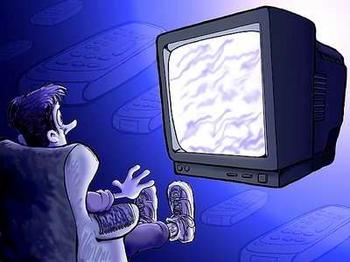 WATCH TV
LISTEN TO MUSIC
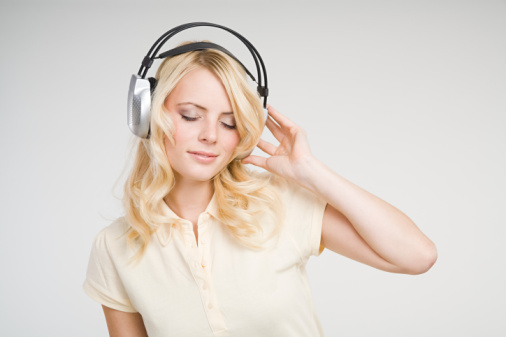 SLEEP
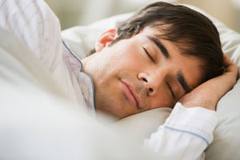 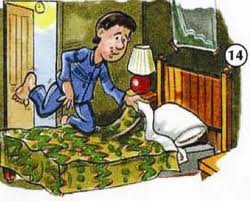 GO TO BED
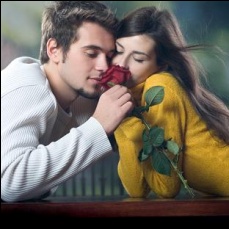 DATE
DREAM
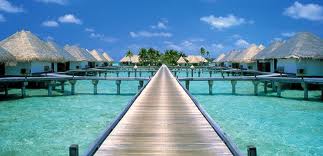 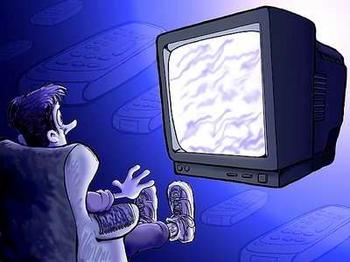 WATCH TV
READ
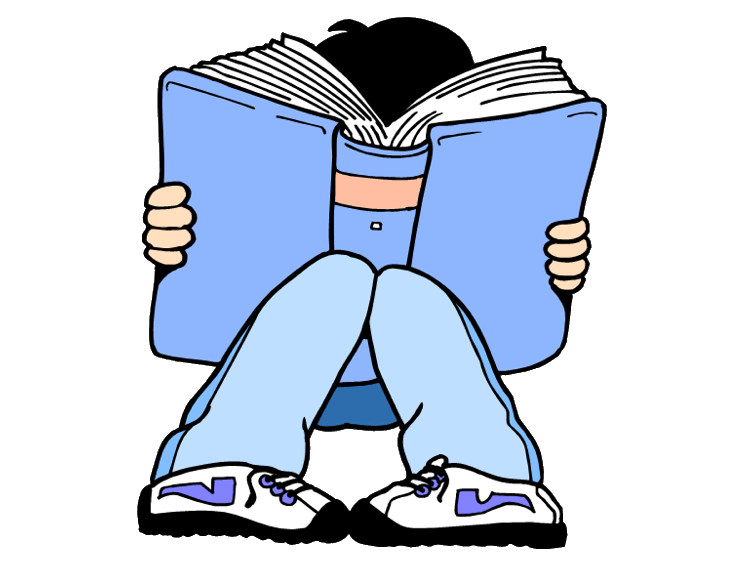 SLEEP
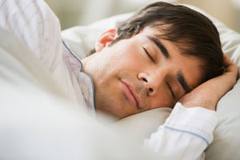 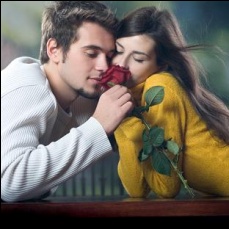 DATE
DREAM
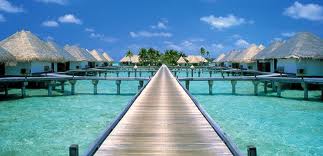